Rotational Motion
Prepared by
Dedra Demaree, Georgetown University
© 2014 Pearson Education, Inc.
Rotational Motion
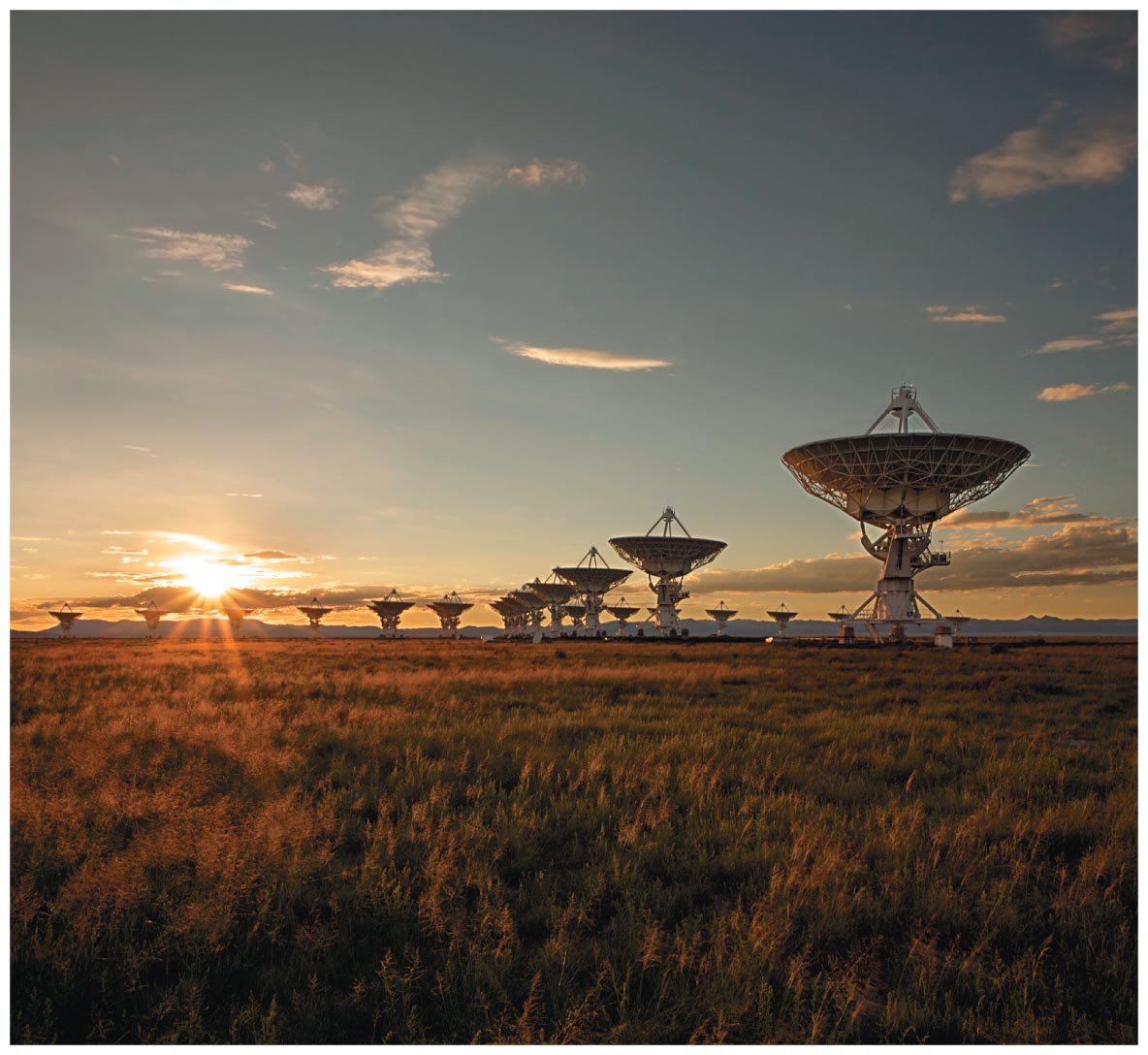 How can a star rotate 1000 times faster than a merry-go-round?
Why is it more difficult to balance on a stopped bike than on a moving bike?
How is the Moon slowing Earth's rate of rotation?
© 2014 Pearson Education, Inc.
Be sure you know how to:
Draw a force diagram for a system (Section 2.1).
Determine the torque produced by a force (Section 7.2).
Apply conditions of static equilibrium for a rigid body (Section 7.3).
© 2014 Pearson Education, Inc.
What's new in this chapter
In the last chapter, we learned about the torque that a force can exert on a rigid body.
We analyzed only rigid bodies that were in static equilibrium. 
In this chapter, we learn how to describe, explain, and predict motion for objects that rotate.
For example, the hip joint and a car tire
© 2014 Pearson Education, Inc.
Rotational kinematics
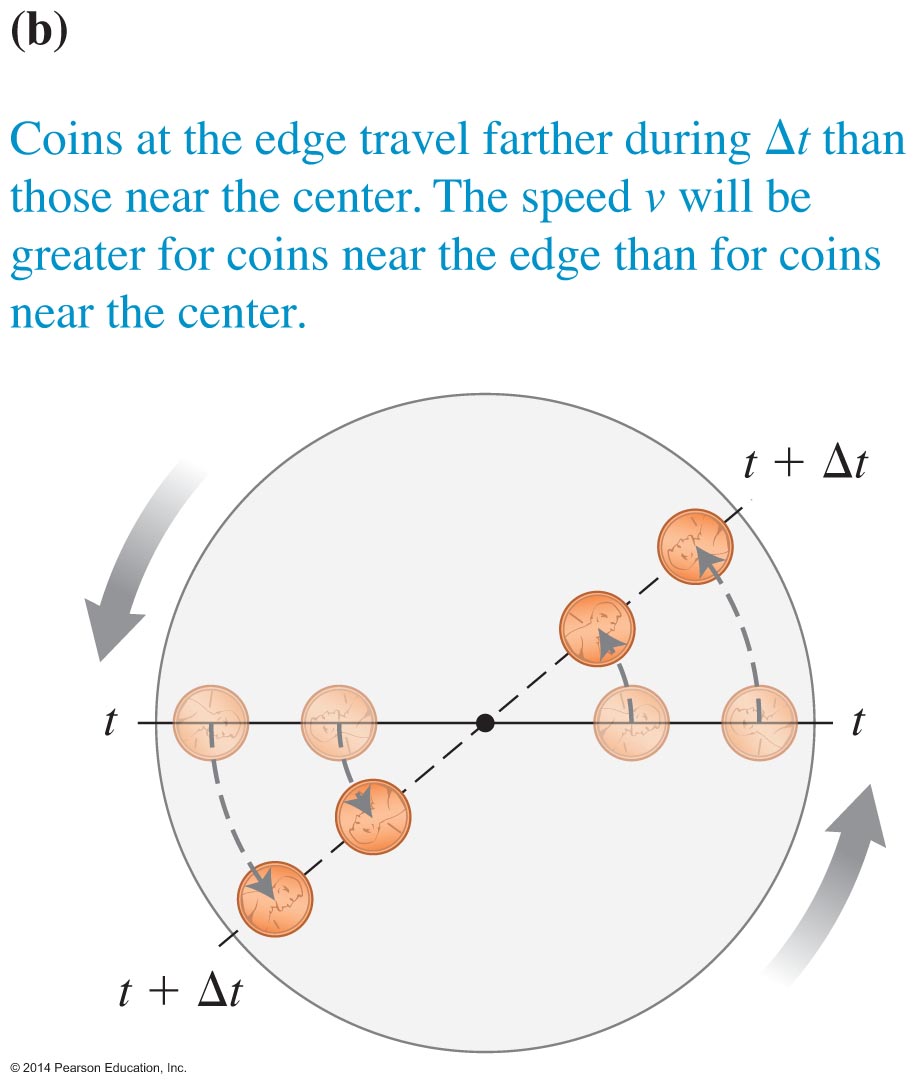 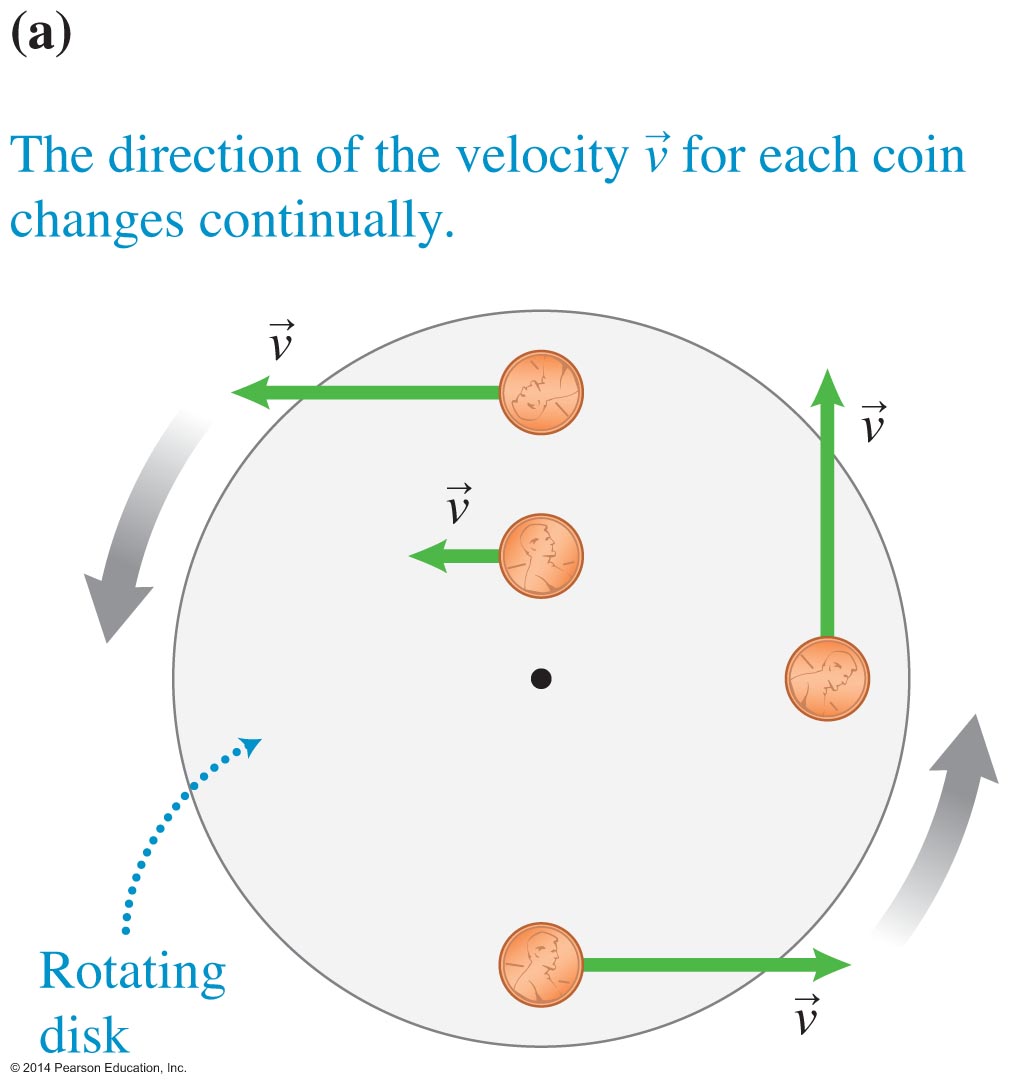 © 2014 Pearson Education, Inc.
Rotational kinematics
Imagine that you place small coins at different locations on the disk:
The direction of the velocity of each coin changes continually. 
A coin that sits closer to the edge moves faster and covers a longer distance than a coin placed closer to the center.
Different parts of the disk move in different directions and at different speeds!
© 2014 Pearson Education, Inc.
Rotational kinematics
There are similarities between the motions of different points on a rotating rigid body. 
During a particular time interval, all coins at the different points on the rotating disk turn through the same angle. 
Perhaps we should describe the rotational position of a rigid body using an angle.
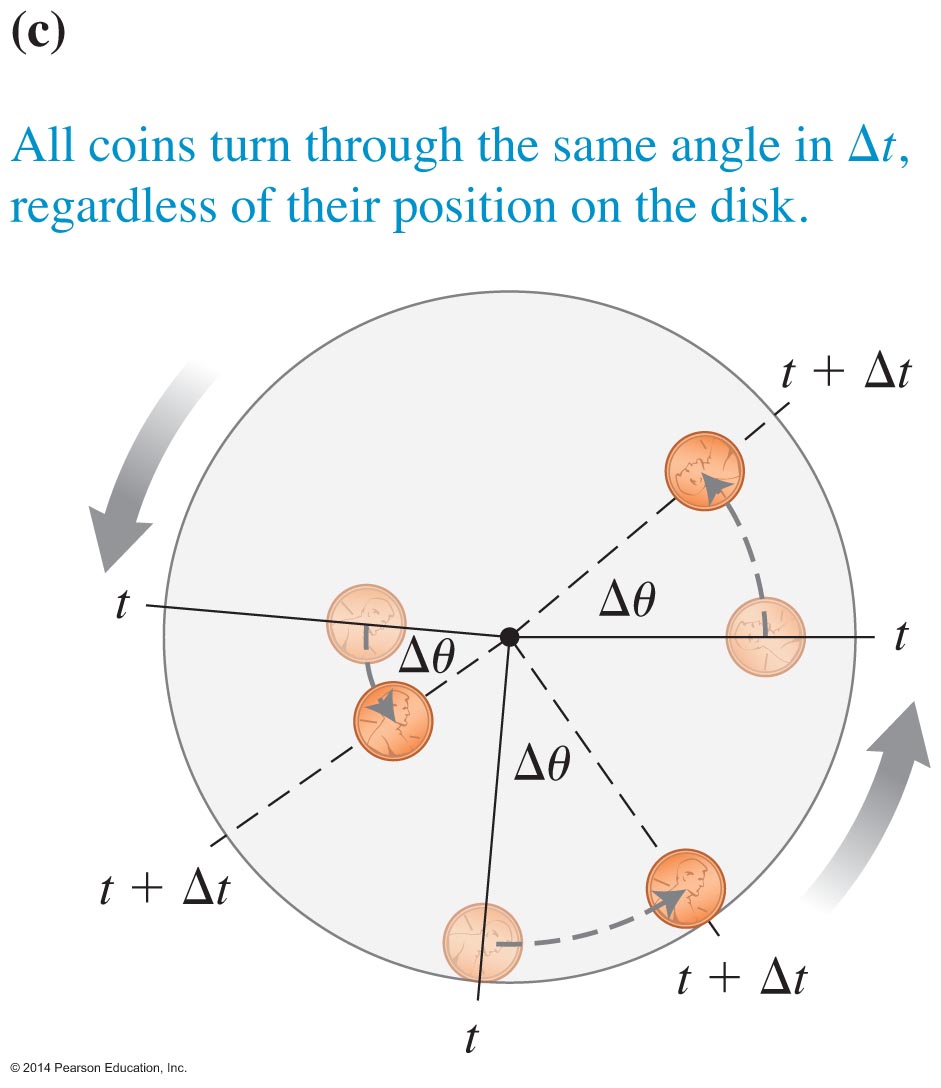 © 2014 Pearson Education, Inc.
Rotational (angular) position θ
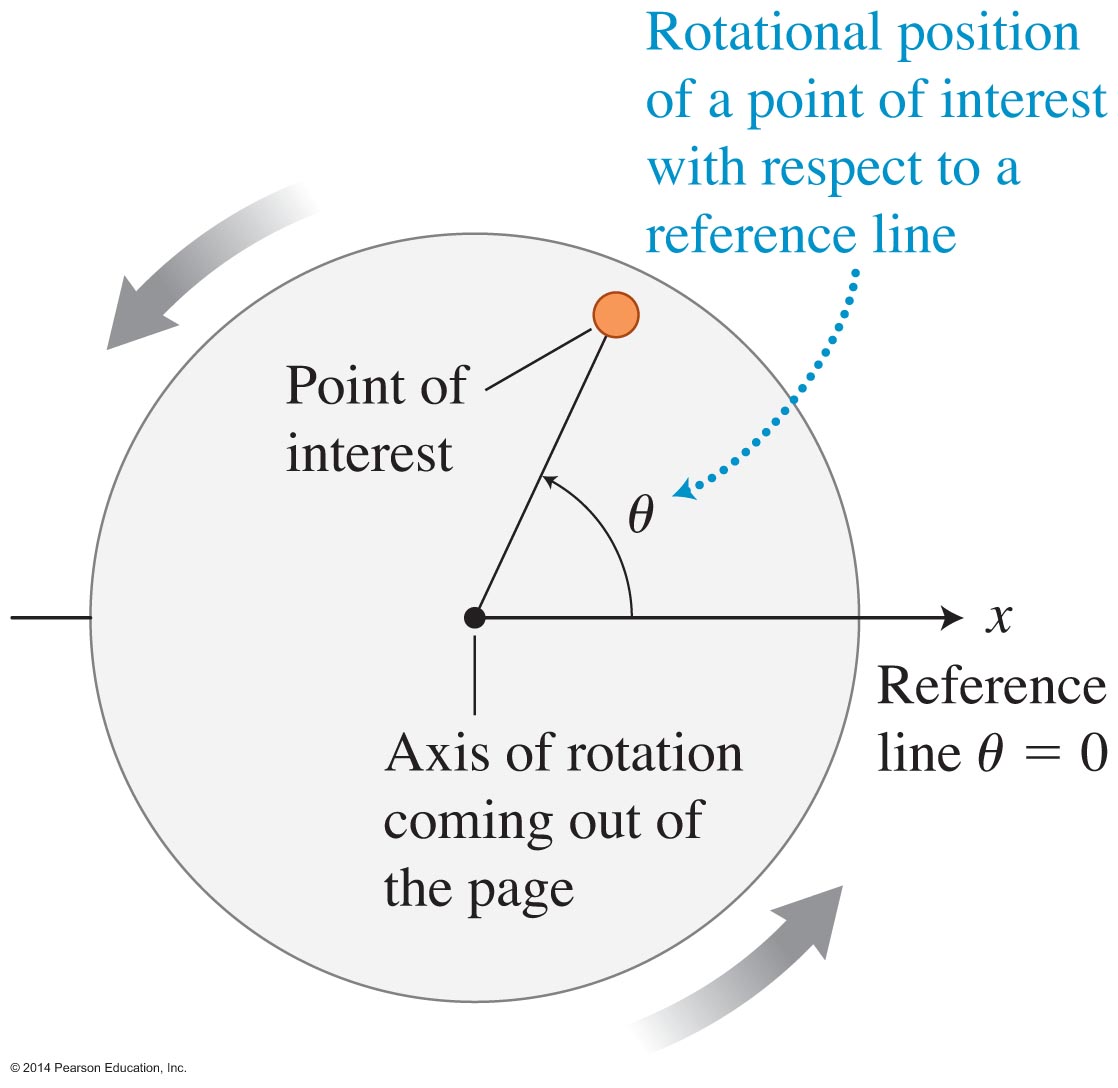 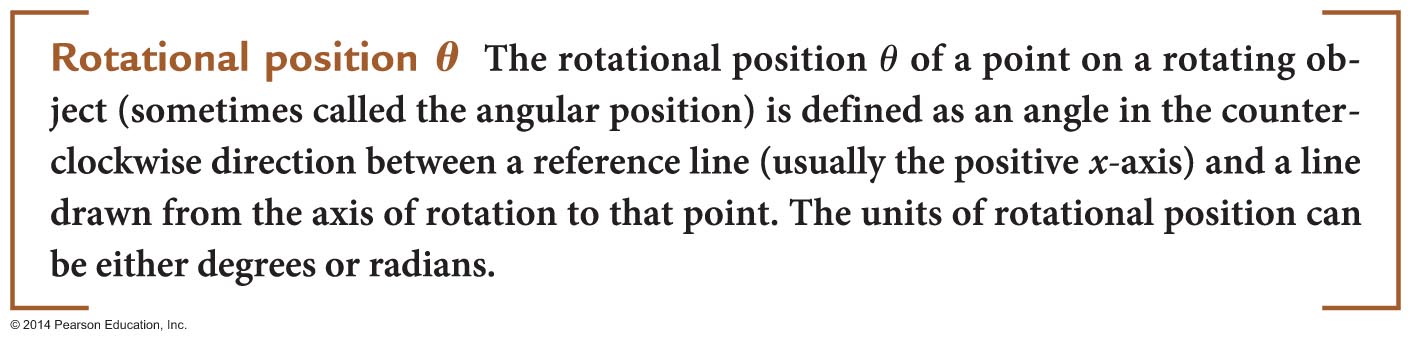 © 2014 Pearson Education, Inc.
Units of rotational position
The unit for rotational position is the radian (rad). It is defined in terms of: 
The arc length s
The radius r of the circle
The angle in units of radians is the ratio of s and r: 

The radian unit has no dimensions; it is the ratio of two lengths. The unit rad is just a reminder that we are using radians for angles.
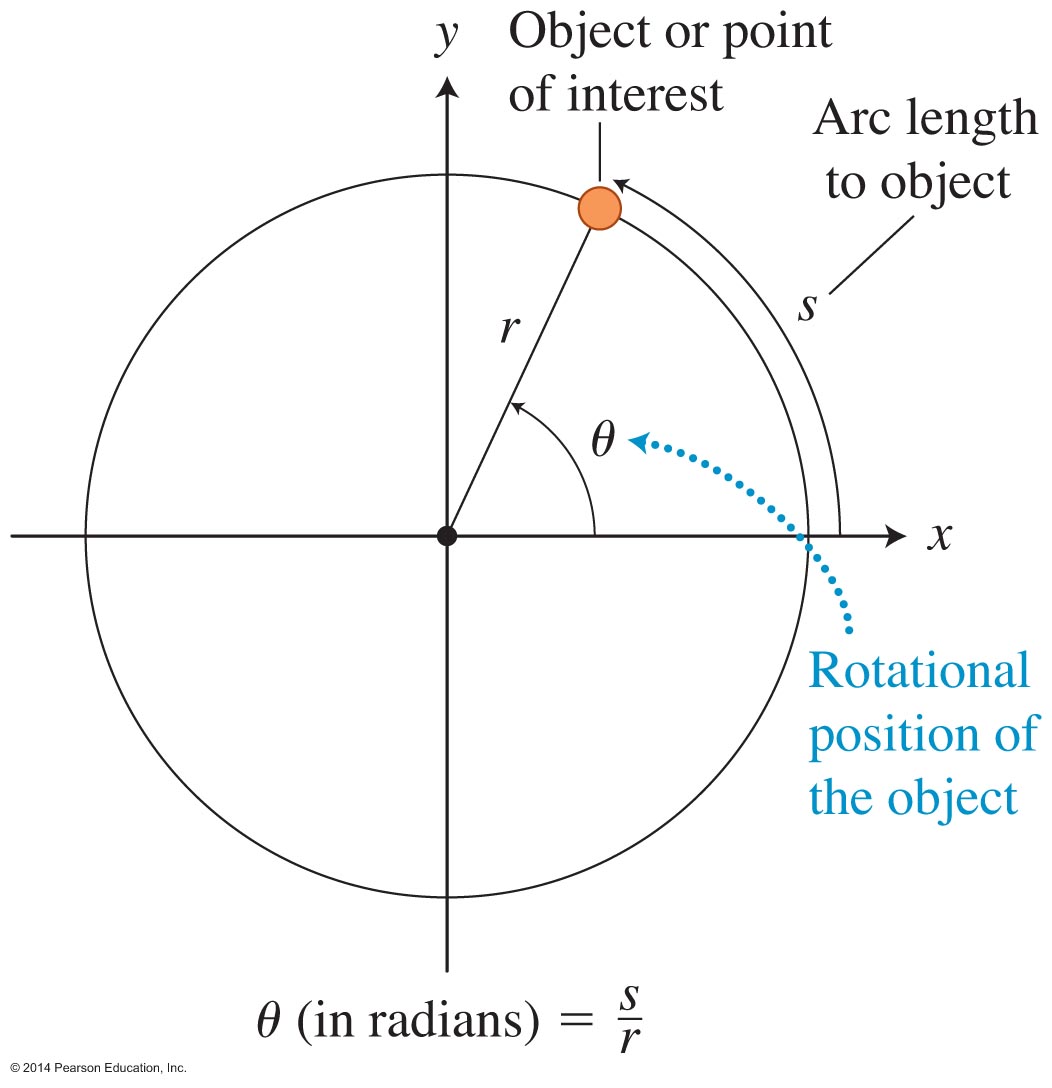 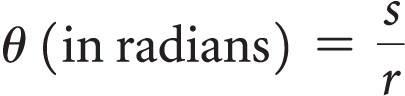 © 2014 Pearson Education, Inc.
Tip
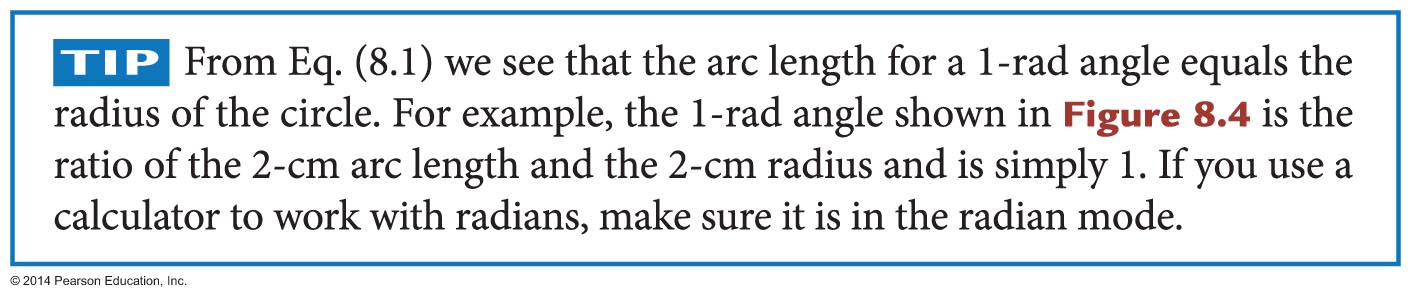 © 2014 Pearson Education, Inc.
Tip
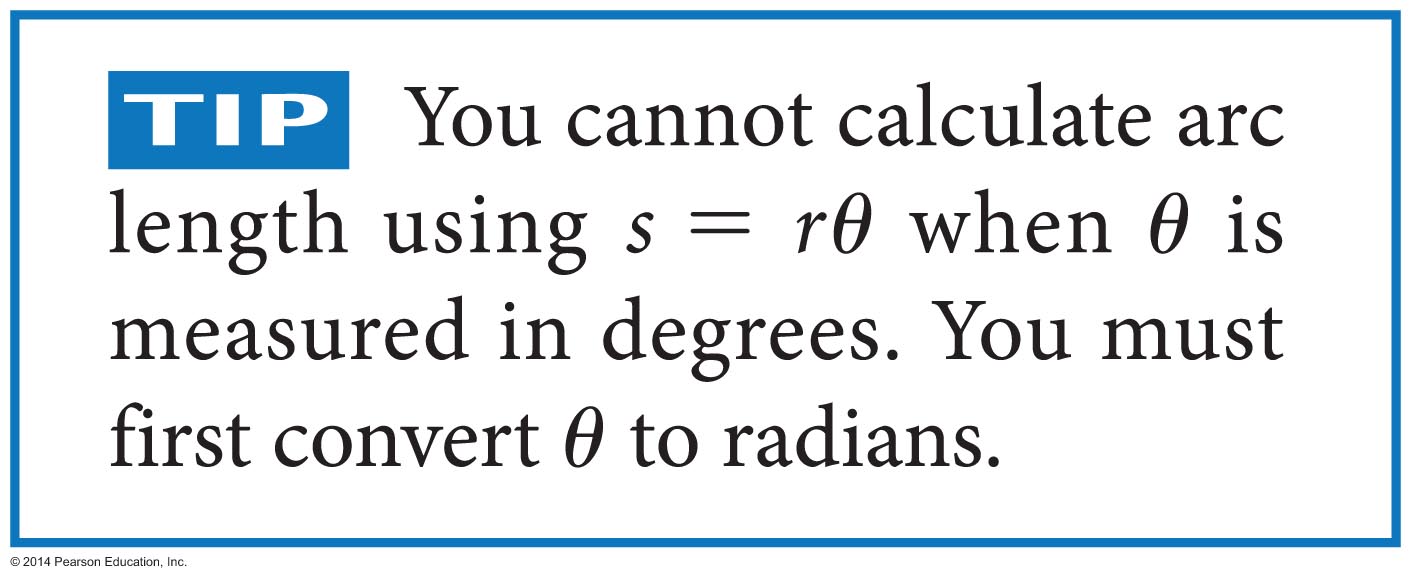 © 2014 Pearson Education, Inc.
Rotational (angular) velocity ω
Translational velocity is the rate of change of linear position. 
We define the rotational (angular) velocity v of a rigid body as the rate of change of each point's rotational position. 
All points on the rigid body rotate through the same angle in the same time, so each point has the same rotational velocity.
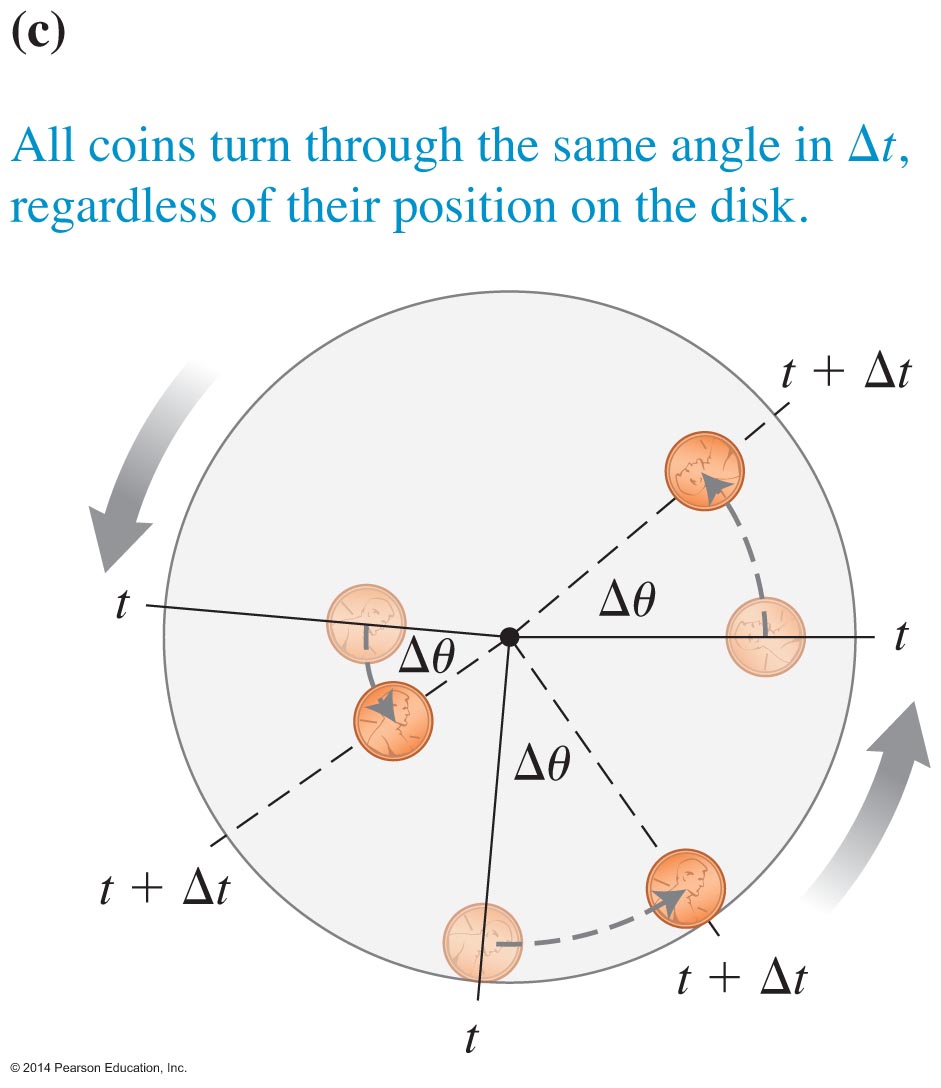 © 2014 Pearson Education, Inc.
Rotational (angular) velocity ω
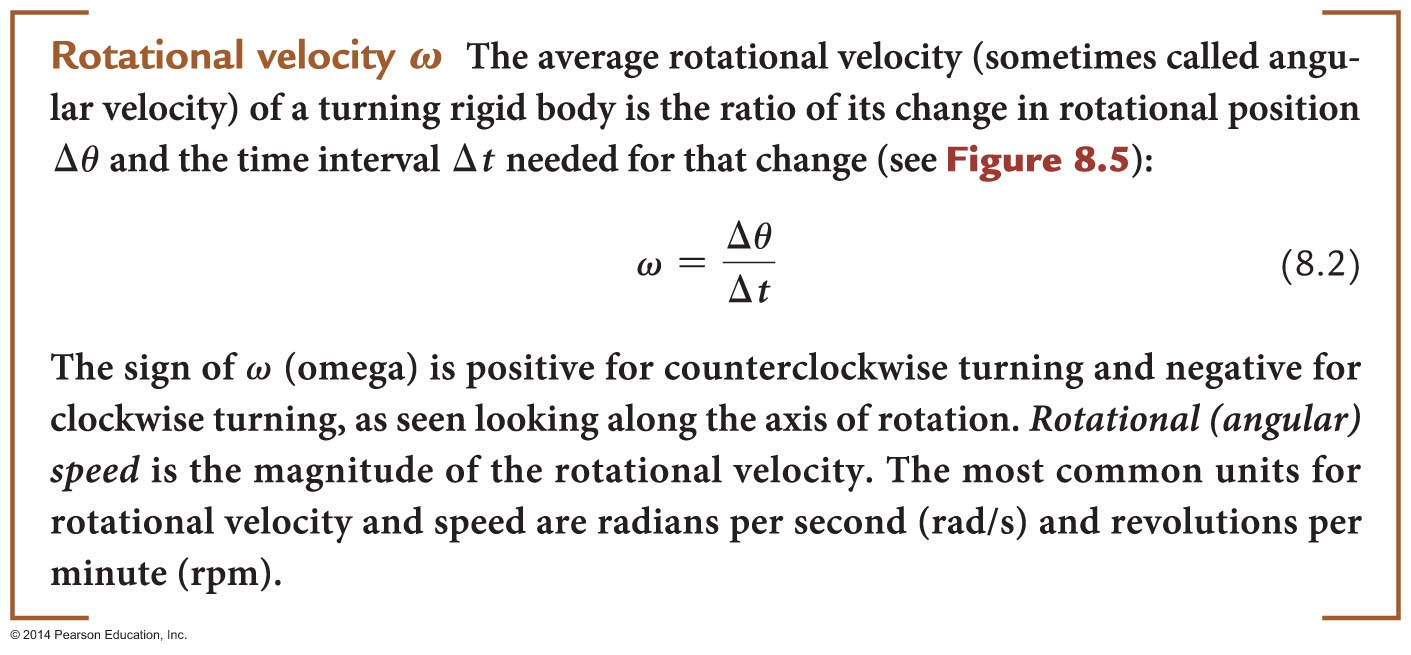 © 2014 Pearson Education, Inc.
Tips
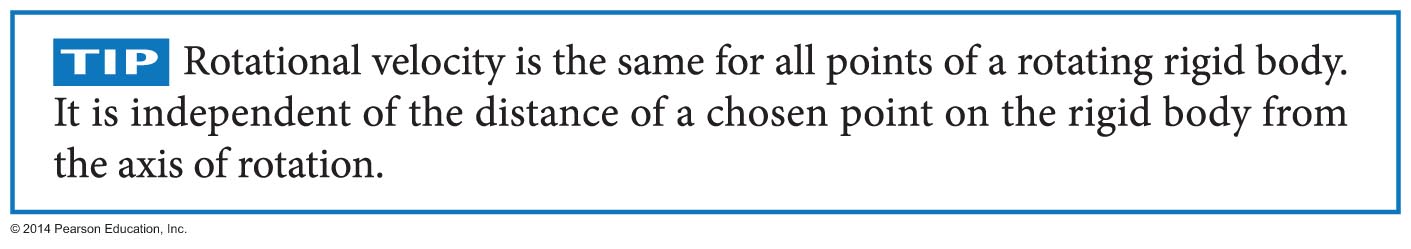 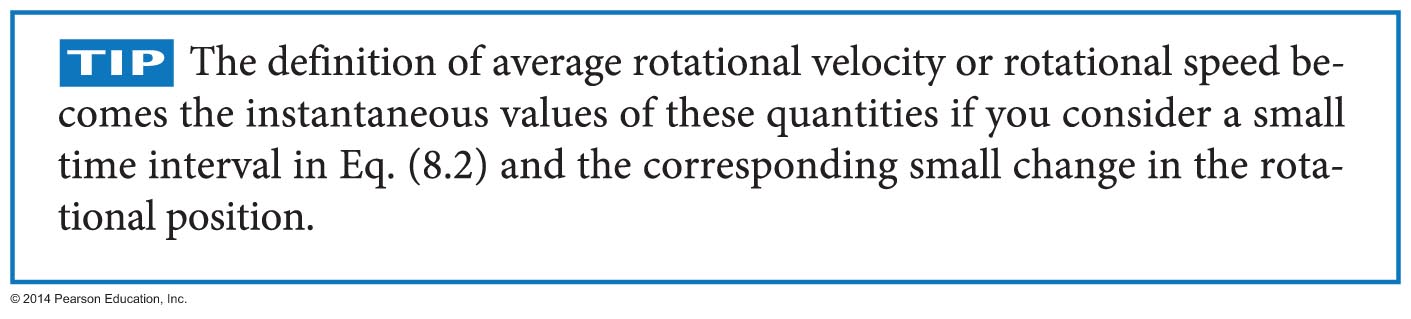 © 2014 Pearson Education, Inc.
Rotational (angular) acceleration α
Translational acceleration describes an object's change in velocity for linear motion. 
We could apply the same idea to the center of mass of a rigid body that is moving as a whole from one position to another. 
The rate of change of the rigid body's rotational velocity is its rotational acceleration. 
When the rotation rate of a rigid body increases or decreases, it has a nonzero rotational acceleration.
© 2014 Pearson Education, Inc.
Rotational (angular) acceleration α
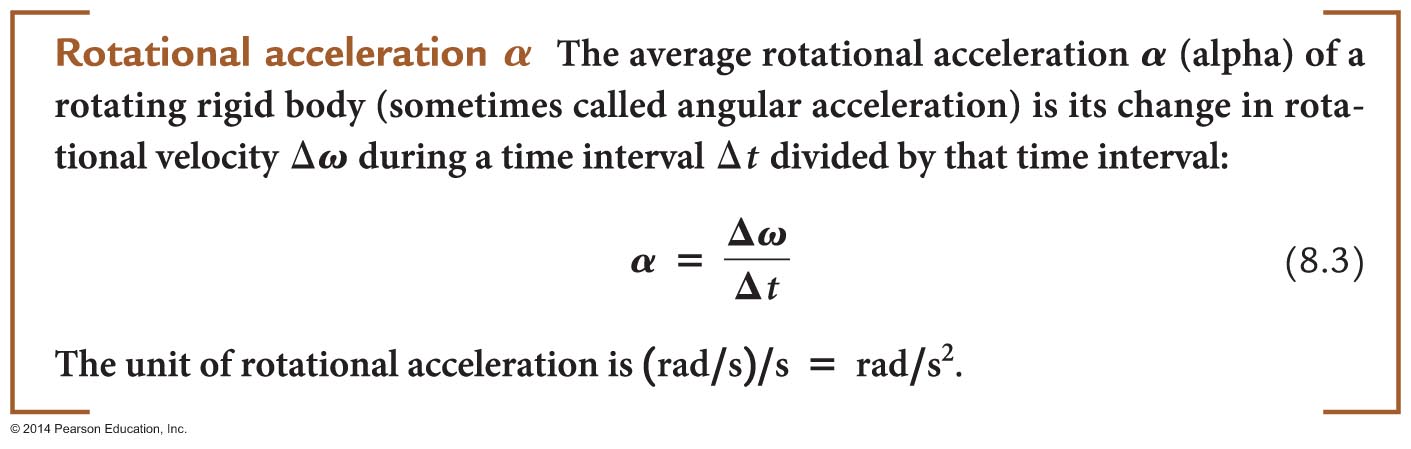 © 2014 Pearson Education, Inc.
Tip
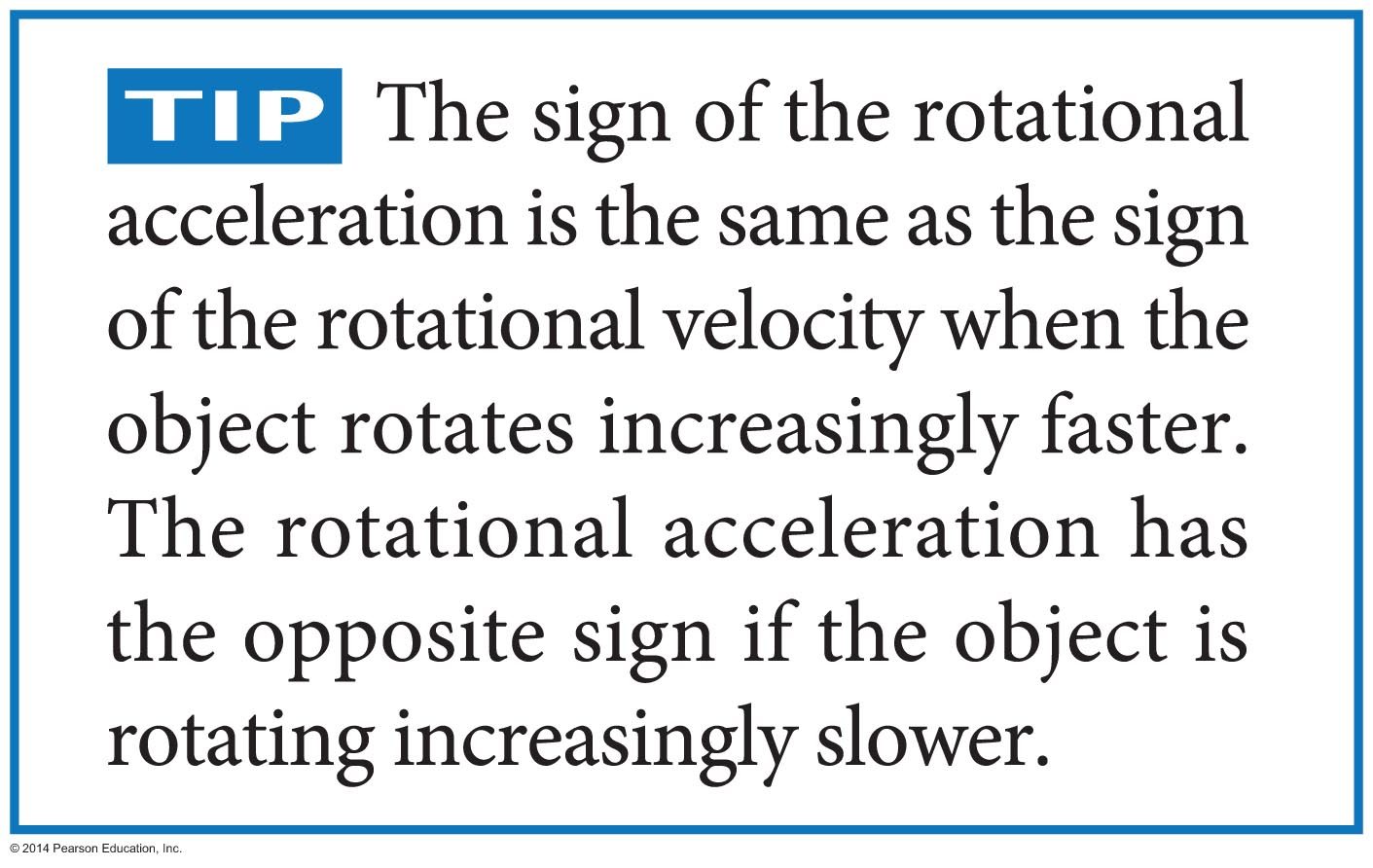 © 2014 Pearson Education, Inc.
Relating translational and rotational quantities and tip
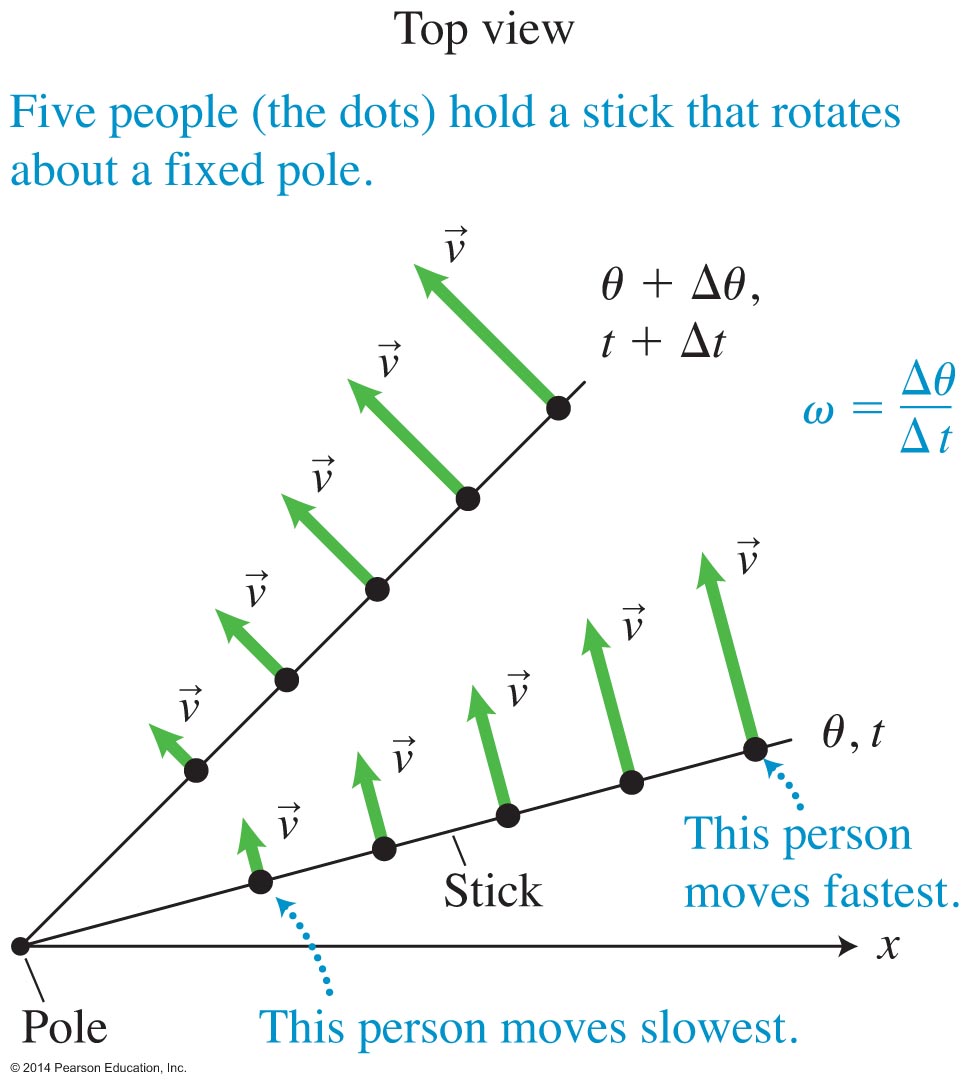 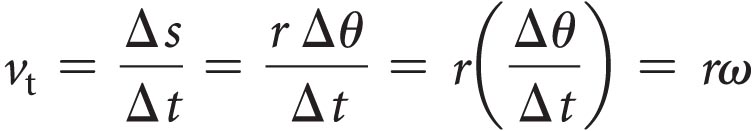 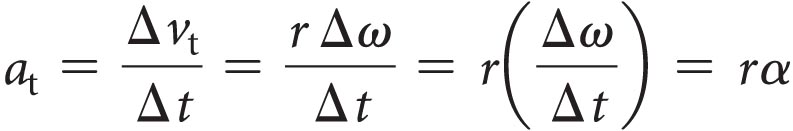 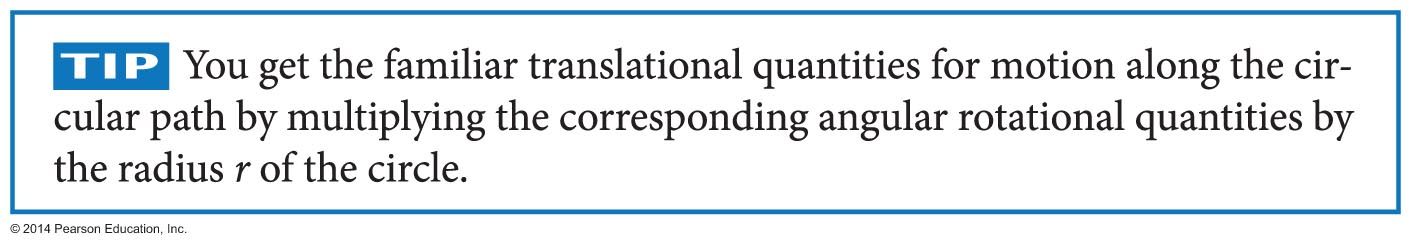 © 2014 Pearson Education, Inc.
Quantitative Exercise 8.2
Determine the tangential speed of a stable gaseous cloud around a black hole. 
The cloud has a stable circular orbit at its innermost 30-km radius. This cloud moves in a circle about the black hole about 970 times per second.
© 2014 Pearson Education, Inc.
Rotational motion at constant acceleration
θ0 is an object's rotational position at t0 = 0.
ω0 is an object's rotational velocity at t0 = 0.
θ and ω are the rotational position and the rotational velocity at some later time t.
α is the object's constant rotational acceleration during the time interval from time 0 to time t.
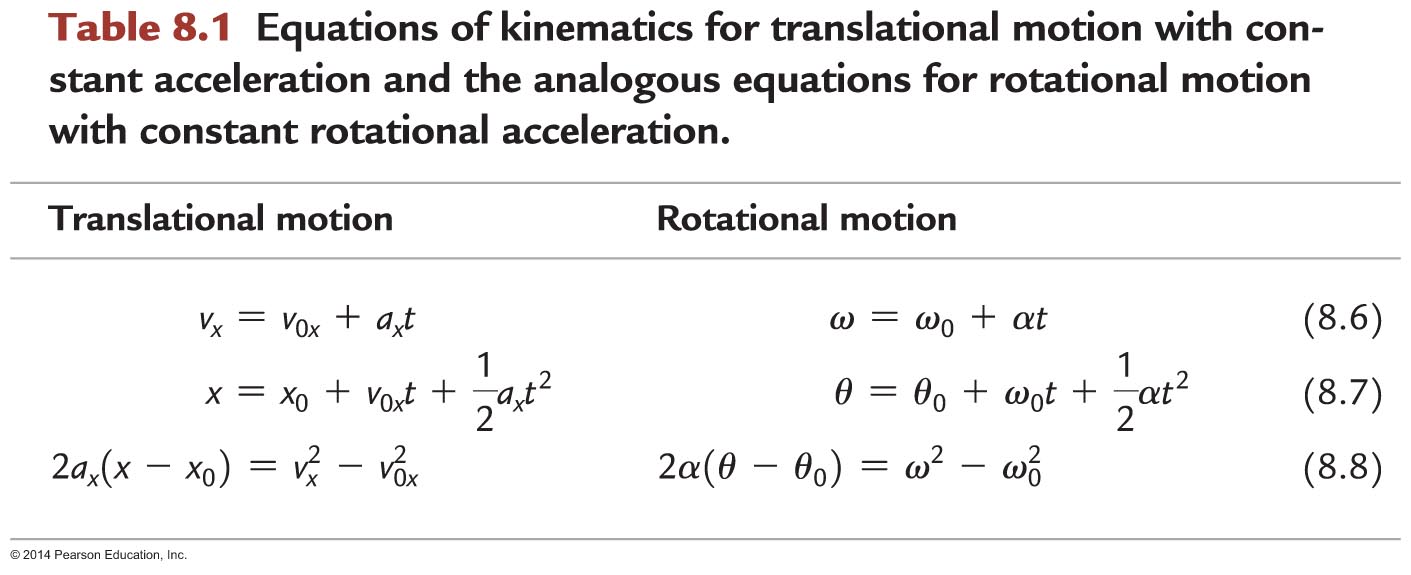 © 2014 Pearson Education, Inc.
Rotational motion at constant acceleration
Rotational position θ is positive if the object is rotating counterclockwise and negative if it is rotating clockwise. 
Rotational velocity ω is positive if the object is rotating counterclockwise and negative if it is rotating clockwise. 
The sign of the rotational acceleration α depends on how the rotational velocity is changing:
α has the same sign as ω if the magnitude of ω is increasing.
α has the opposite sign of ω if the magnitude of ω is decreasing.
© 2014 Pearson Education, Inc.
Torque and rotational acceleration
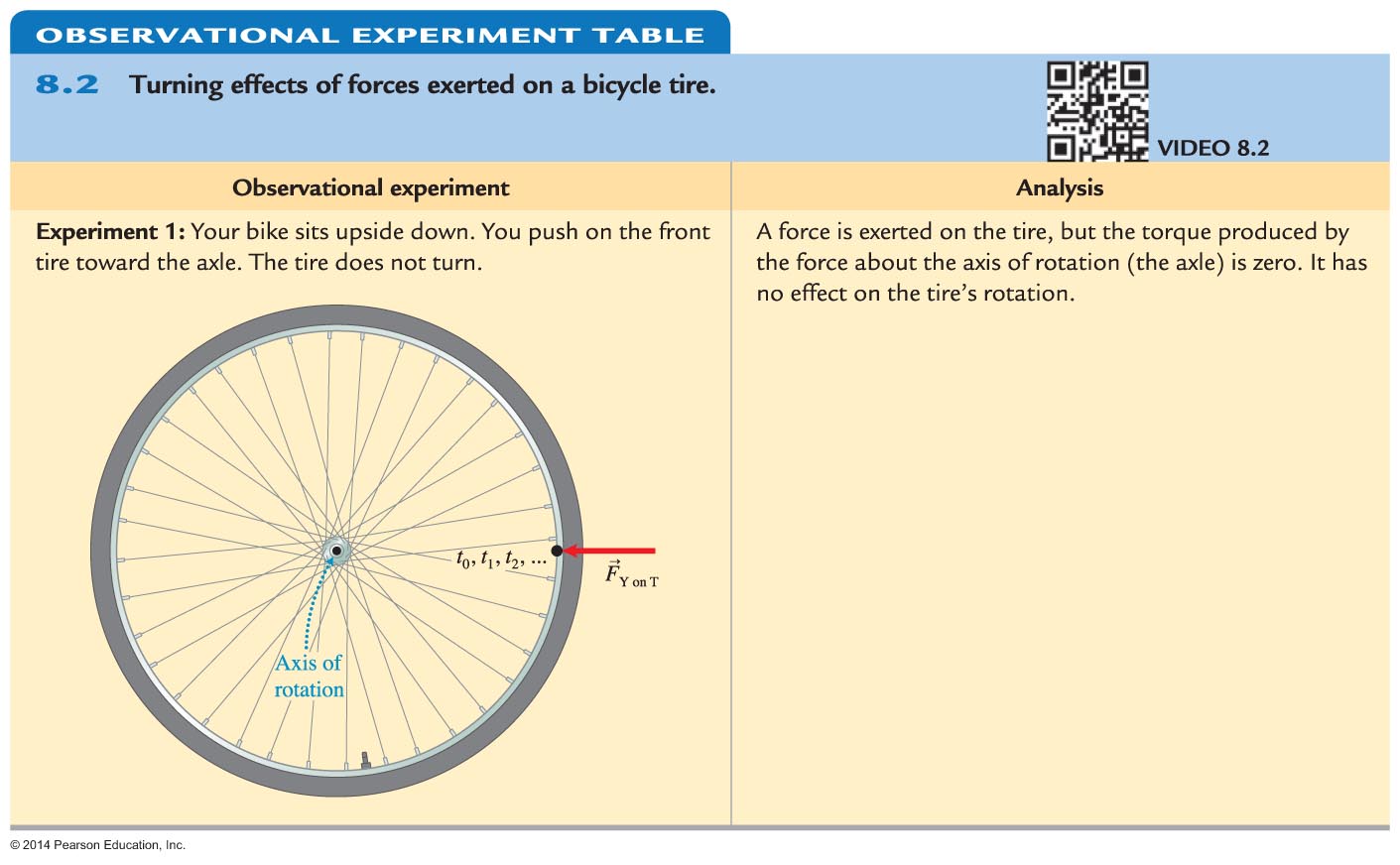 © 2014 Pearson Education, Inc.
Torque and rotational acceleration
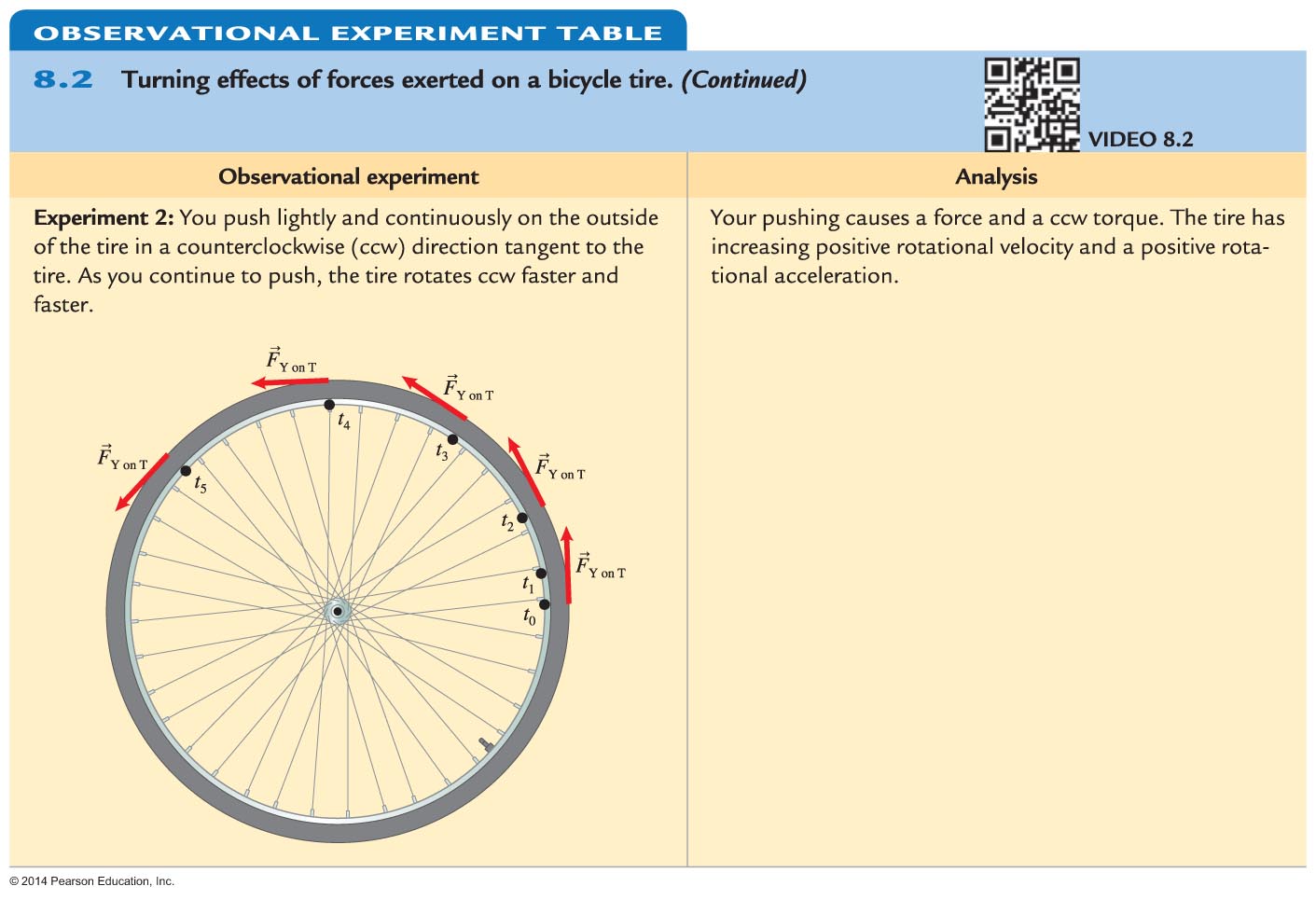 © 2014 Pearson Education, Inc.
Torque and rotational acceleration
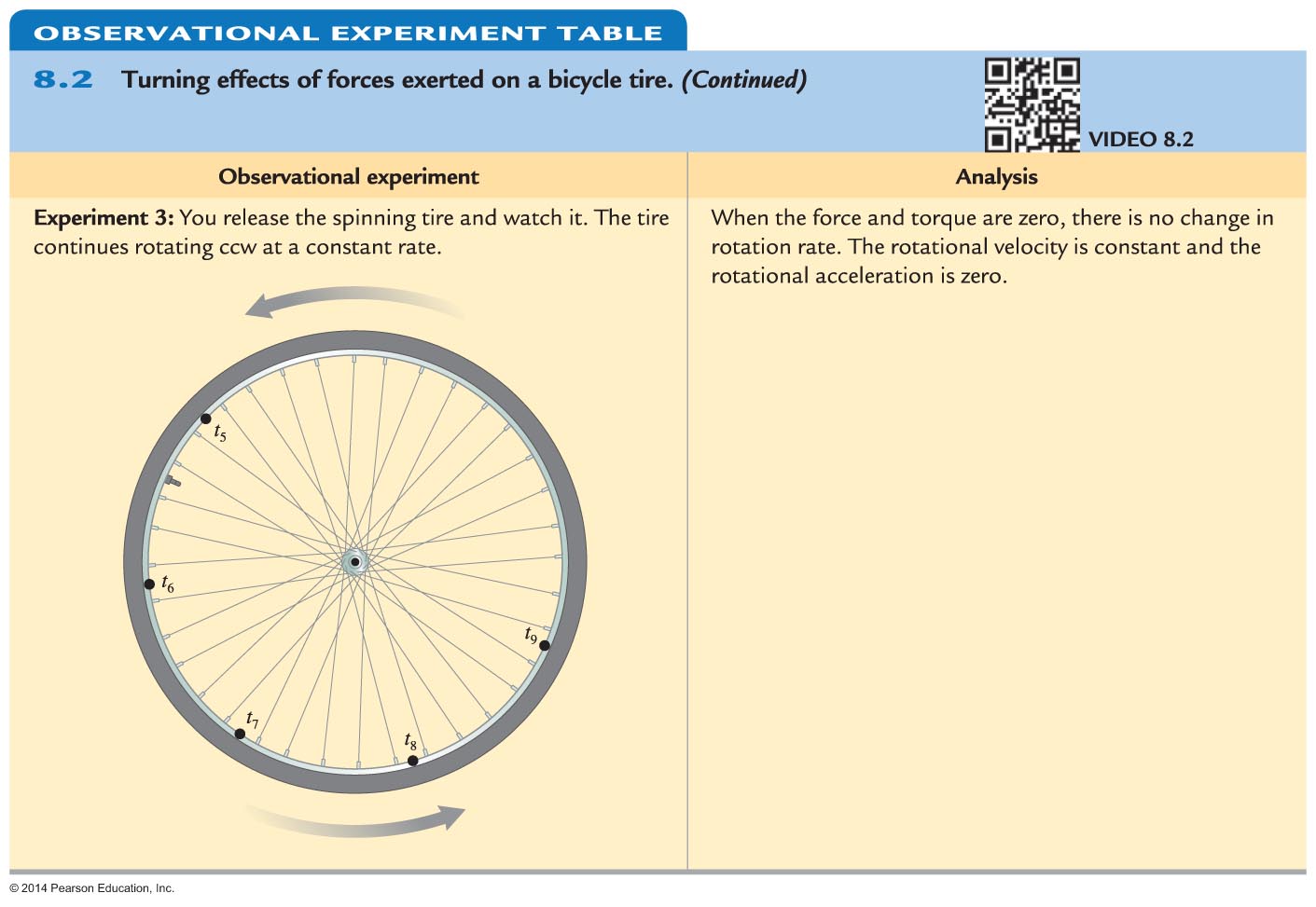 © 2014 Pearson Education, Inc.
Torque and rotational acceleration
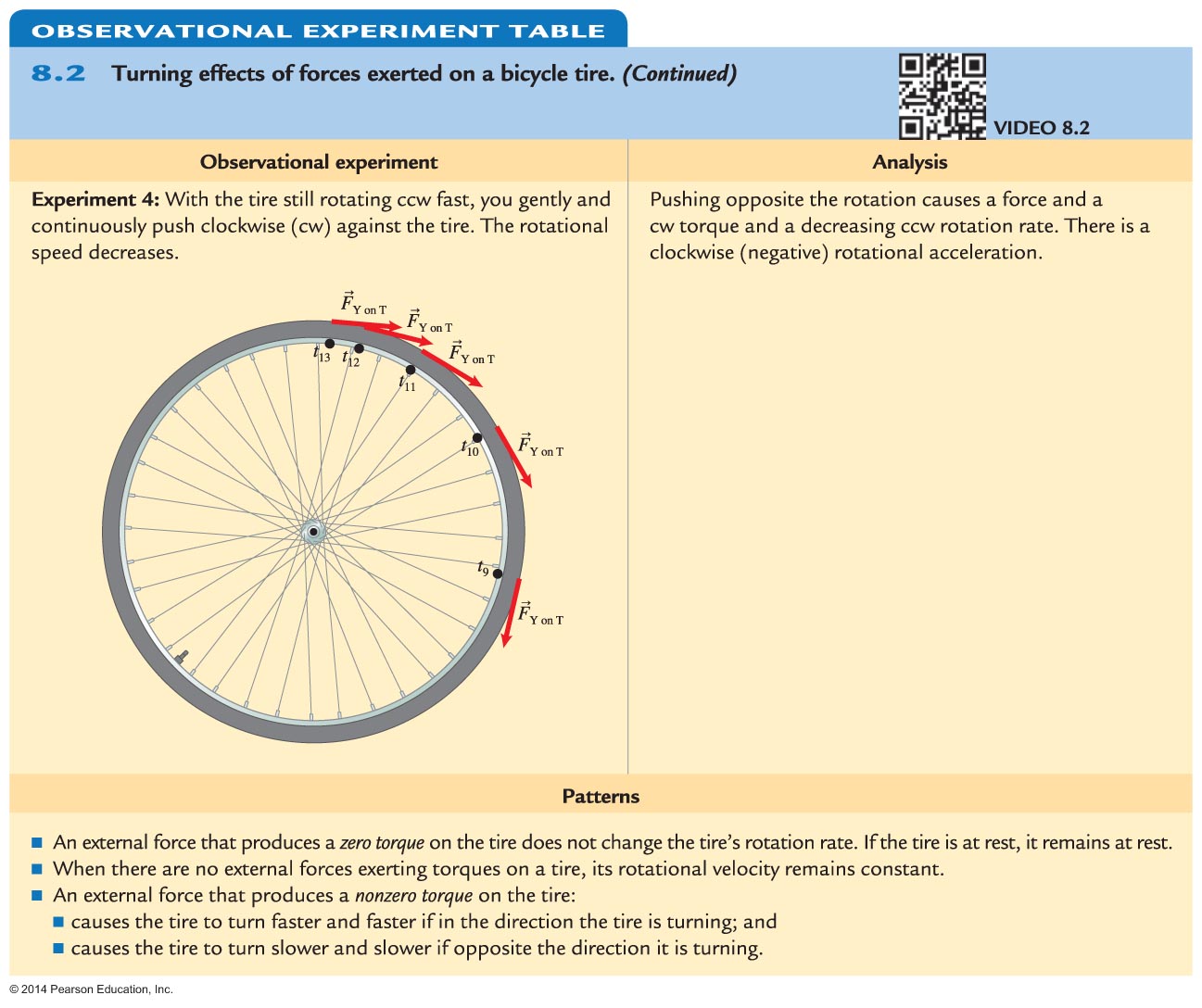 © 2014 Pearson Education, Inc.
Torque and rotational acceleration
The experiments indicate a zero torque has no effect on rotational motion but a nonzero torque does cause a change. 
If the torque is in the same direction as the direction of rotation of the rigid body, the object's rotational speed increases. 
If the torque is in the opposite direction, the object's speed decreases.
© 2014 Pearson Education, Inc.
Torque and rotational acceleration
Our goal is to determine which physical quantities cause rotational acceleration of an extended object. There are two possibilities: 
The sum of the forces (net force) exerted on the object or
The net torque caused by the forces
Testing experiments help us determine which (if either) of these quantities might affect rotational acceleration.
© 2014 Pearson Education, Inc.
Torque and rotational acceleration
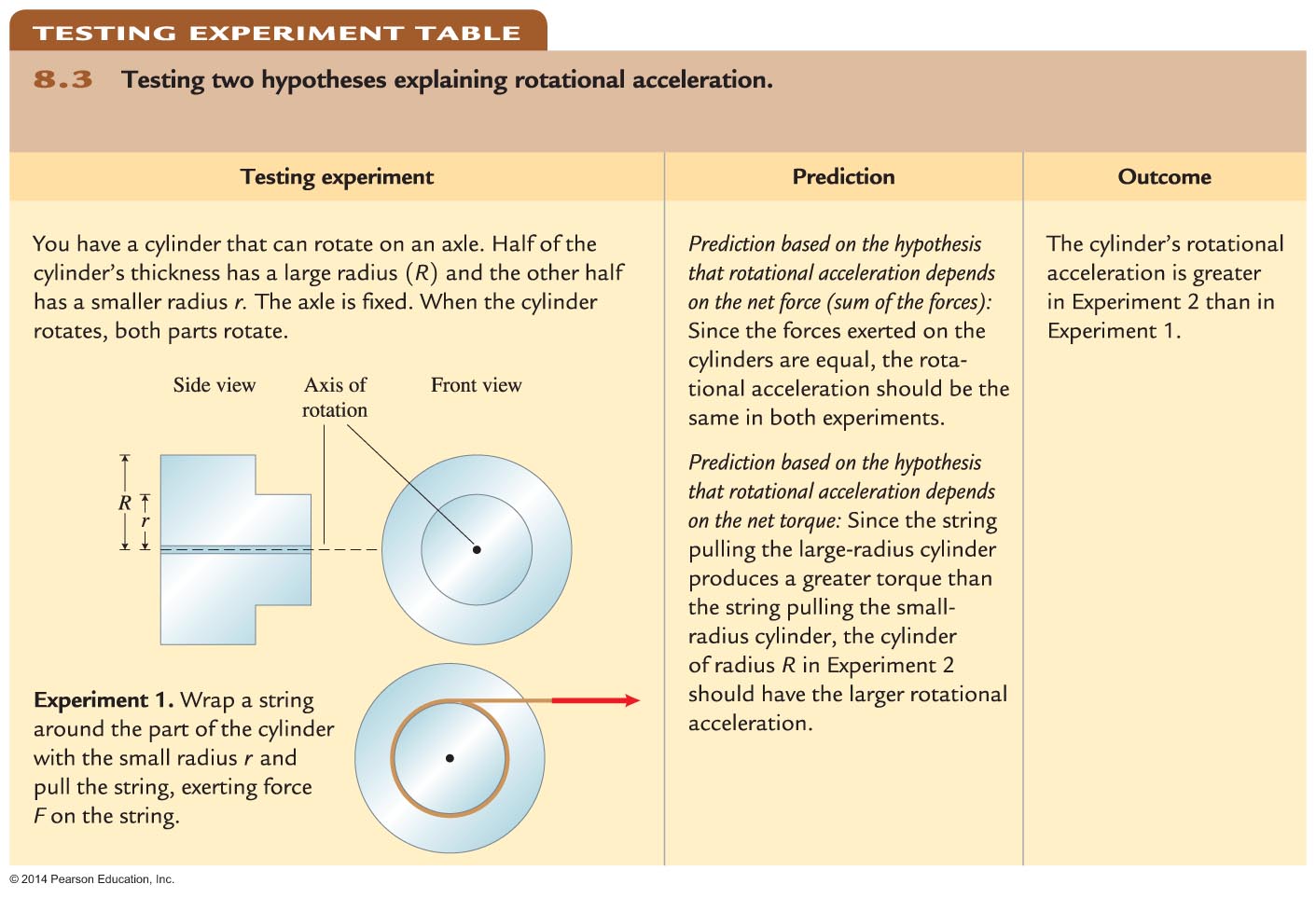 © 2014 Pearson Education, Inc.
Torque and rotational acceleration
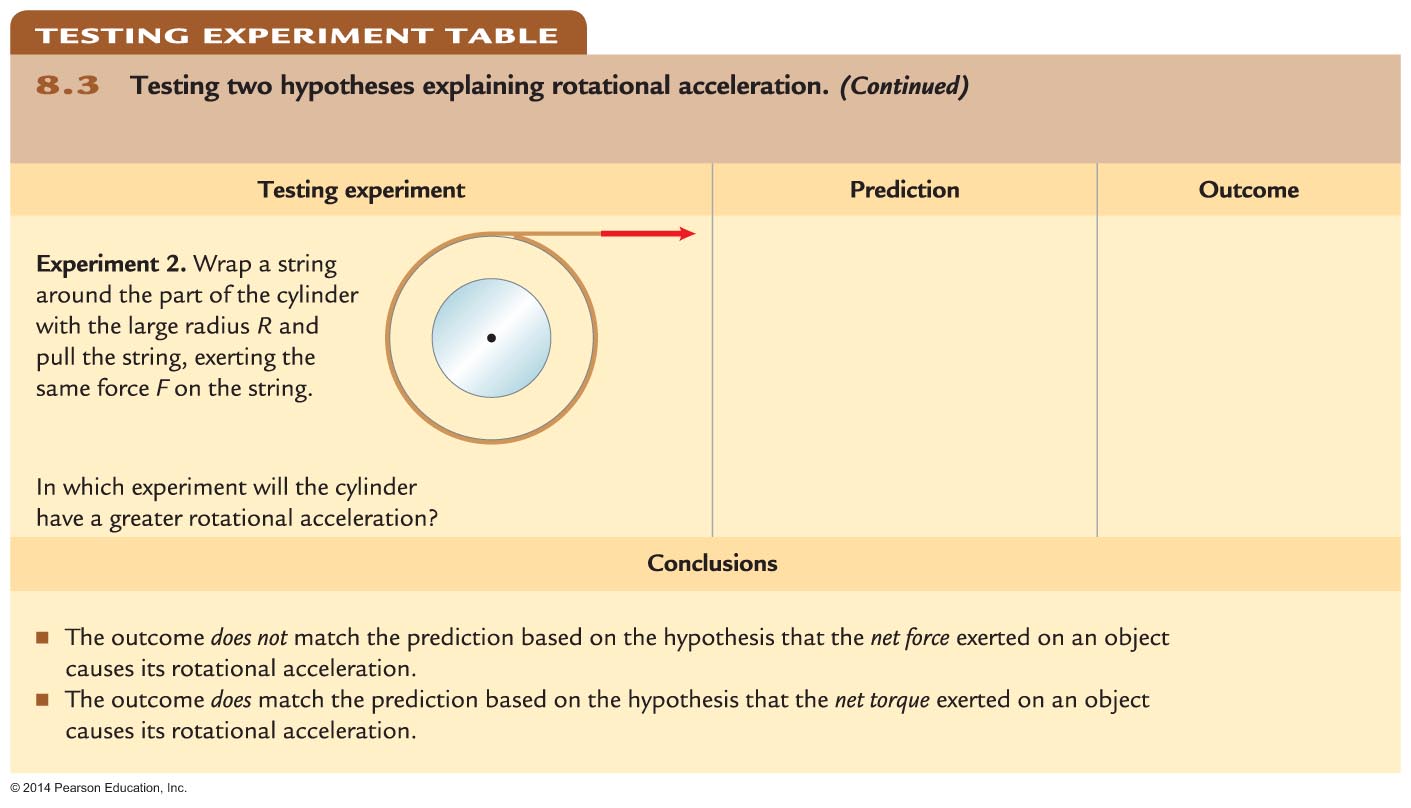 © 2014 Pearson Education, Inc.
Torque and rotational acceleration
This is similar to what we learned when studying translational motion. A nonzero net force needs to be exerted on an object to cause its velocity to change. The greater the net force, the greater the translational acceleration of the object.
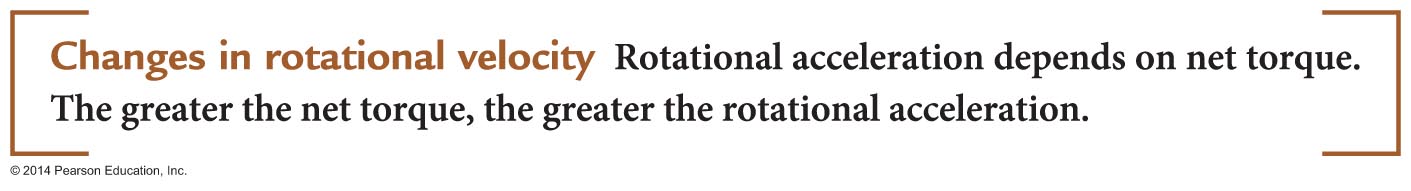 © 2014 Pearson Education, Inc.
Rotational inertia
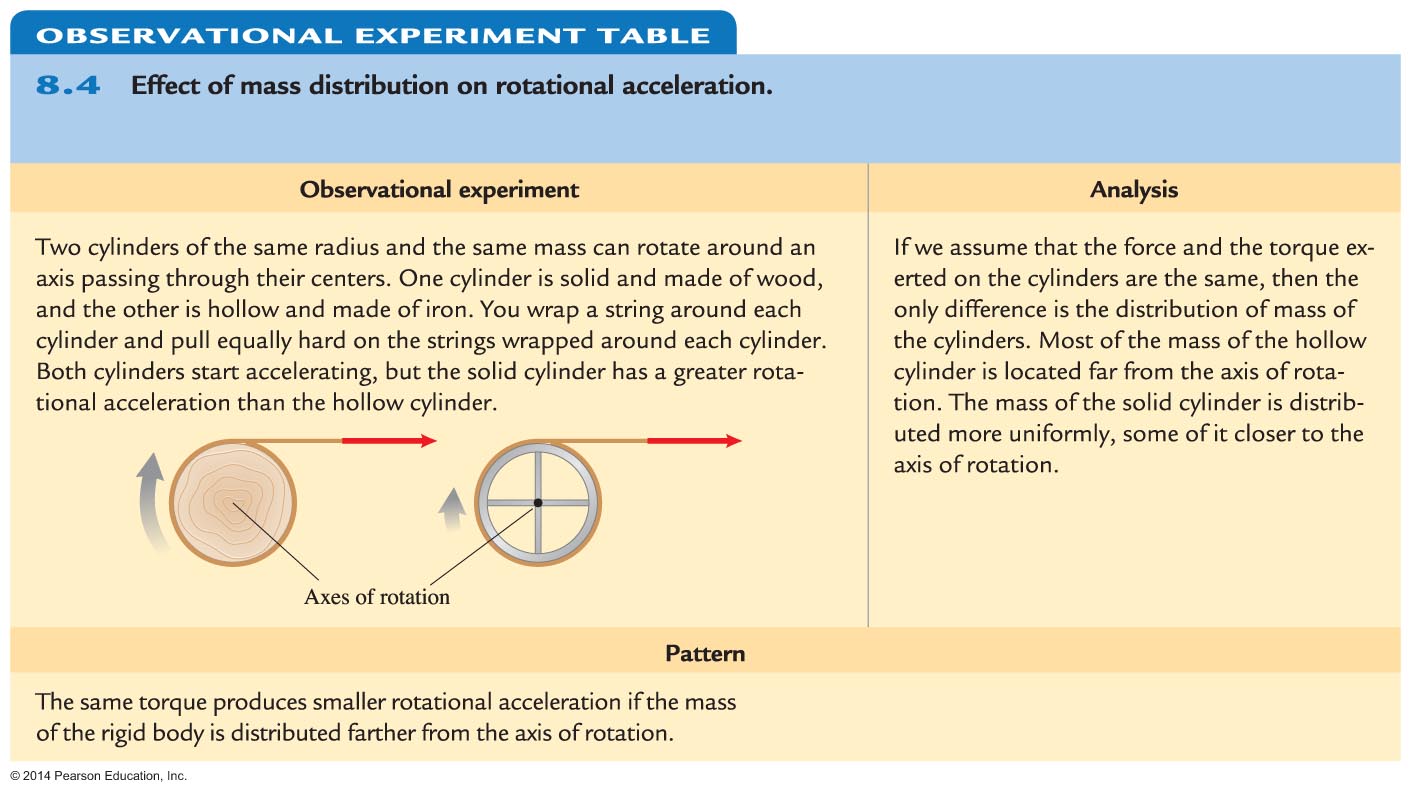 © 2014 Pearson Education, Inc.
Rotational inertia
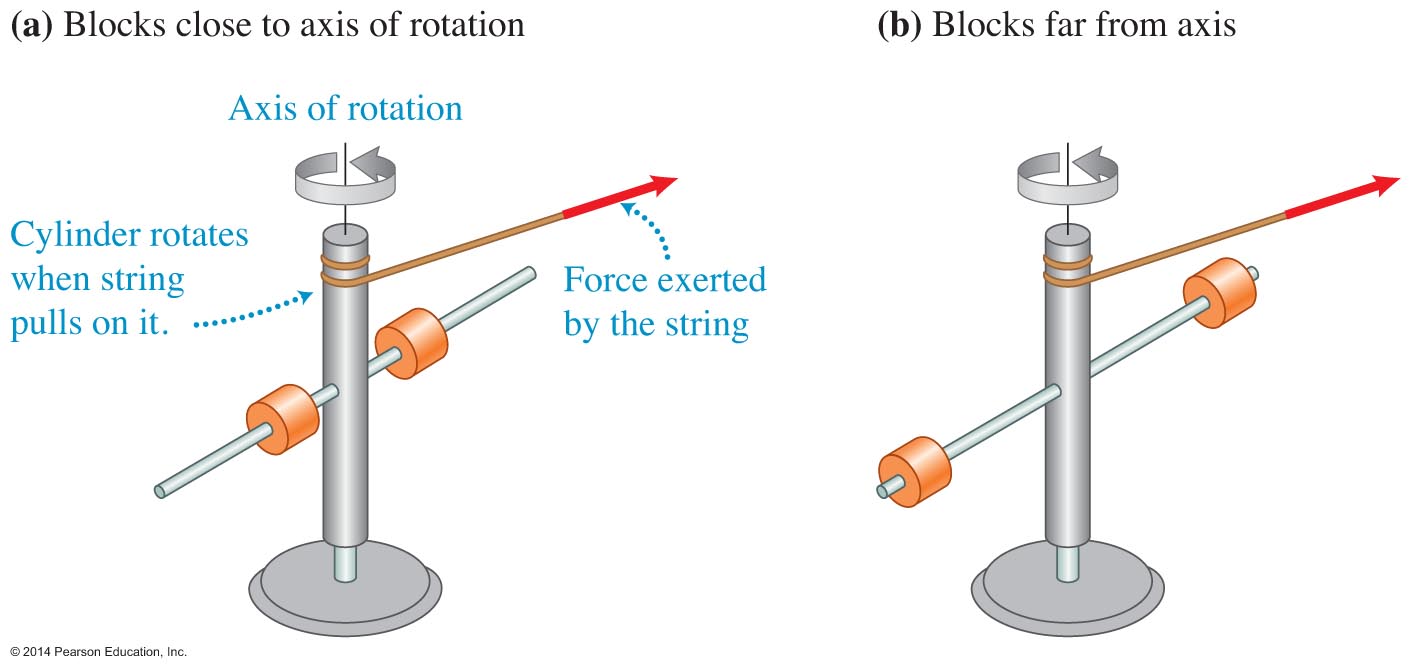 Pull each string, and compare the rotational acceleration for the arrangement shown on the left and the right:
Our pattern predicts that the rotational acceleration will be greater for the arrangement on the left because the mass is nearer to the axis of rotation.
When we try the experiment, we find this to be true, consistent with our pattern.
© 2014 Pearson Education, Inc.
Rotational inertia
Rotational inertia is the physical quantity characterizing the location of the mass relative to the axis of rotation of the object. 
The closer the mass of the object is to the axis of rotation, the easier it is to change its rotational motion and the smaller its rotational inertia.
The magnitude depends on both the total mass of the object and the distribution of that mass about its axis of rotation.
© 2014 Pearson Education, Inc.
Analogy between translational motion and rotational motion
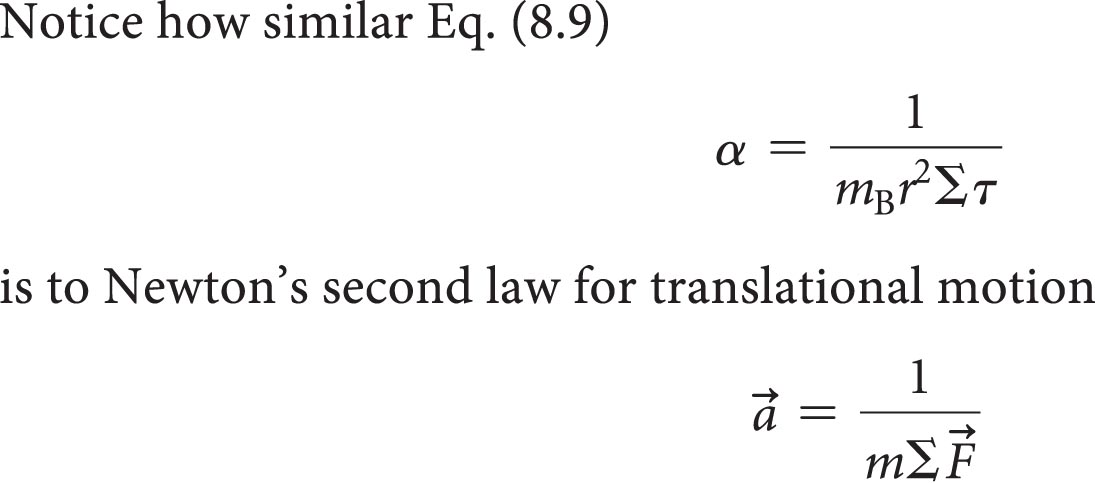 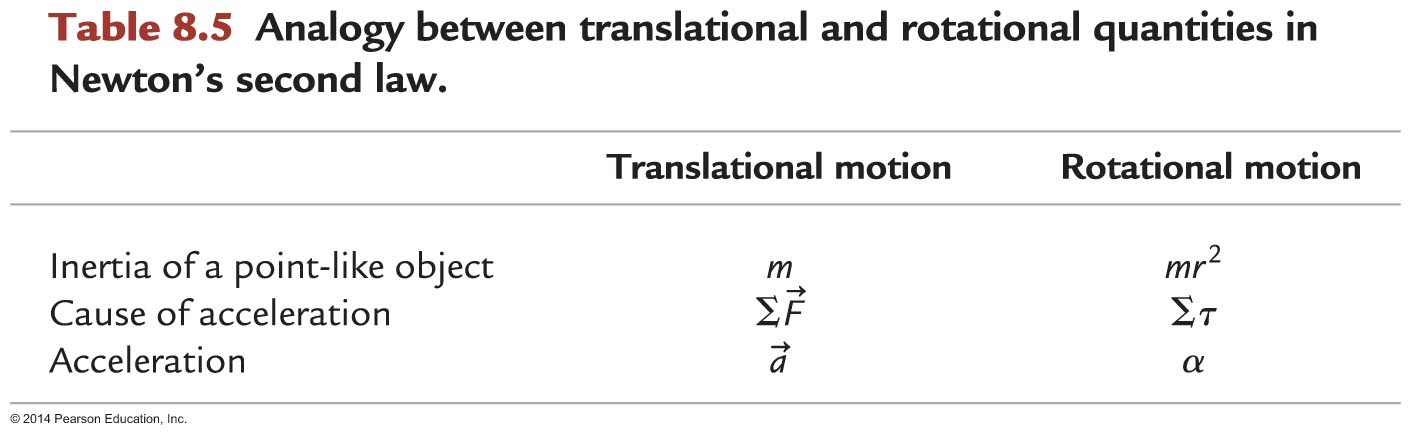 © 2014 Pearson Education, Inc.
Example 8.3
A 60-kg rollerblader holds a 4.0-m-long rope that is loosely tied around a metal pole. You push the rollerblader, exerting a 40-N force on her, which causes her to move increasingly more rapidly in a counterclockwise circle around the pole. The surface she skates on is smooth, and the wheels of her rollerblades are well oiled. Determine the tangential and rotational acceleration of the rollerblader.
© 2014 Pearson Education, Inc.
Newton's second law for rotational motionapplied to rigid bodies
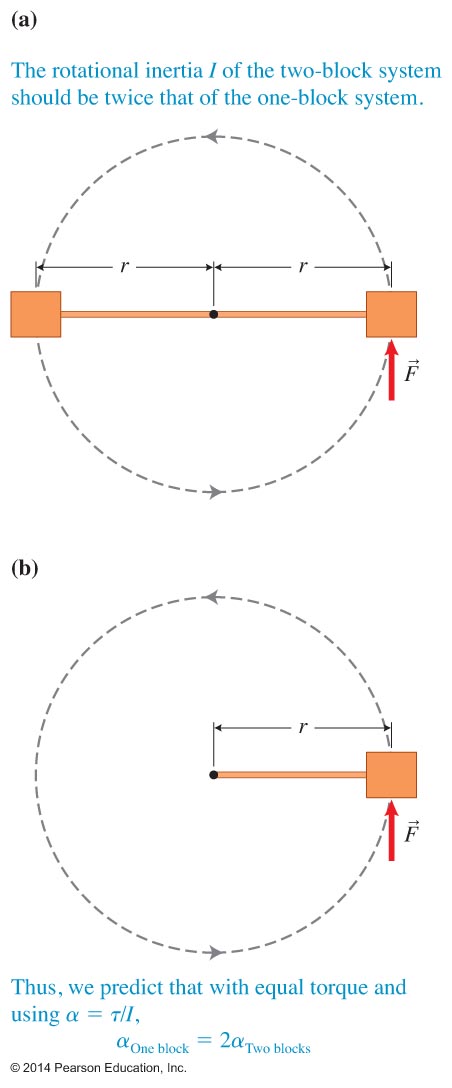 The rotational inertia of a rigid body about some axis of rotation is the sum of the rotational inertias of the individual point-like objects that make up the rigid body.
The rotational inertia of this two-block rigid body is twice the rotational inertia of the single block.
© 2014 Pearson Education, Inc.
Calculating rotational inertia
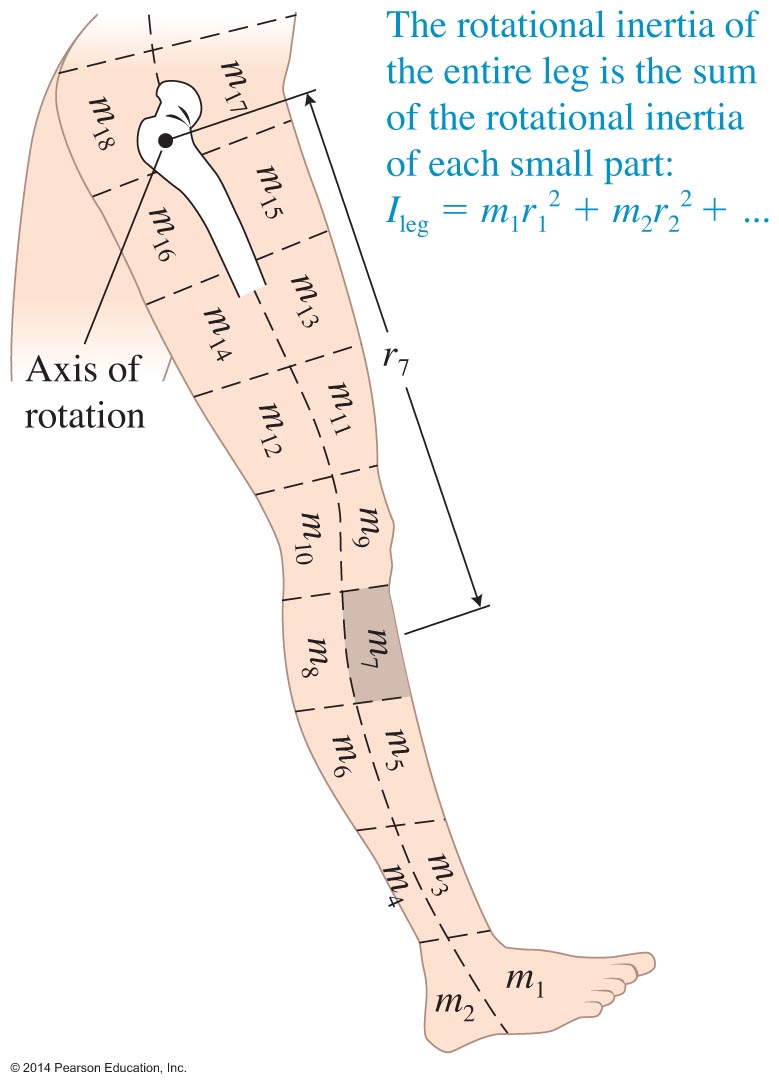 The rotational inertia of the whole leg is:

There are other ways to perform the summation process. Often it is done using integral calculus, and sometimes it is determined experimentally.
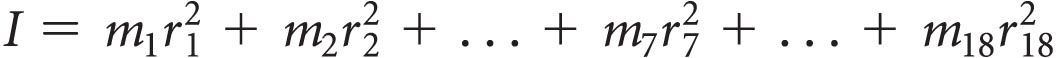 © 2014 Pearson Education, Inc.
Expressions for the rotational inertia of standard-shape objects
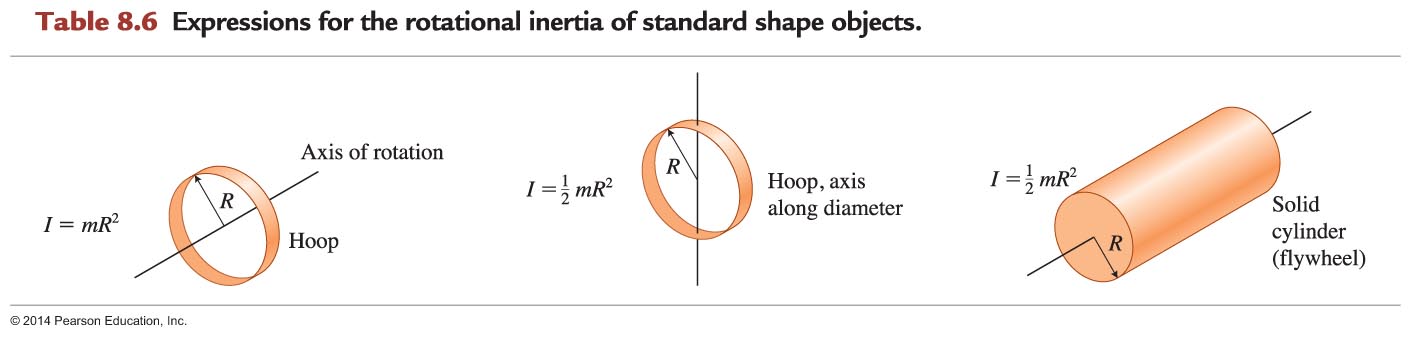 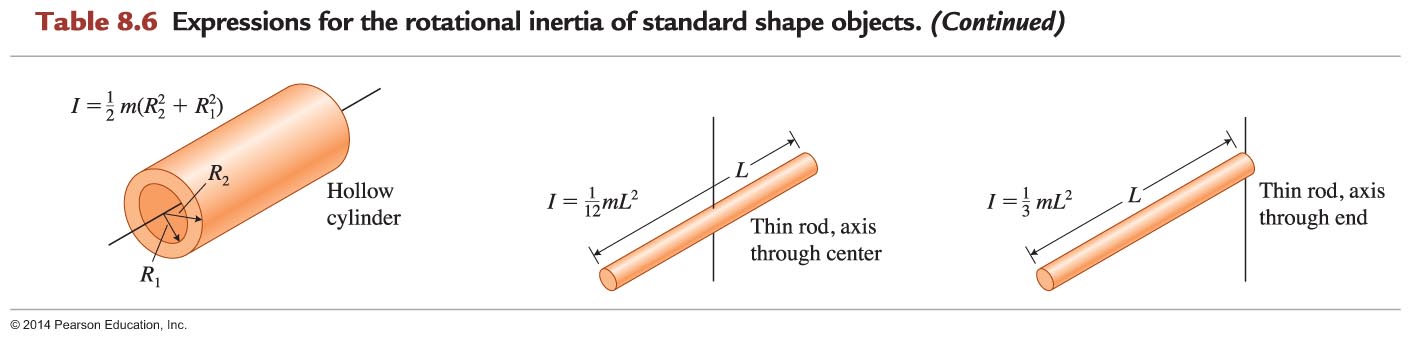 © 2014 Pearson Education, Inc.
Expressions for the rotational inertia of standard-shape objects
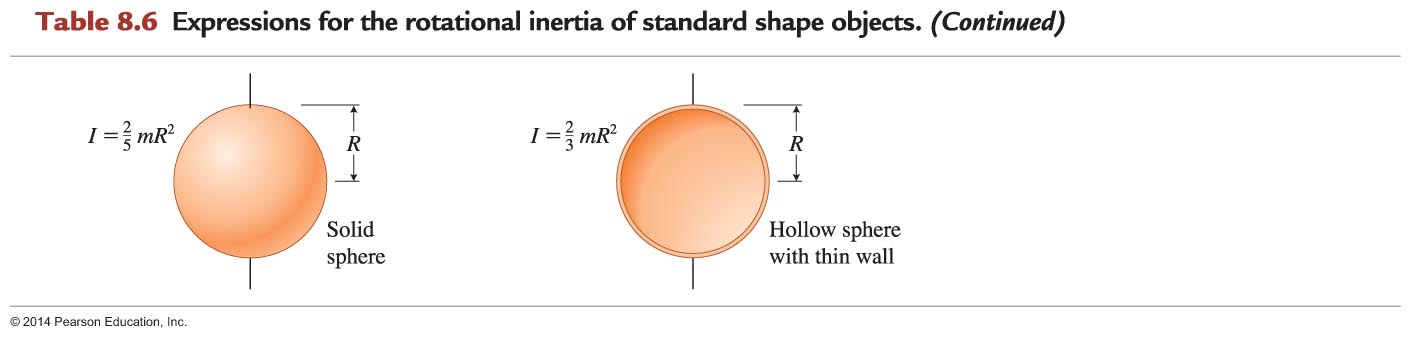 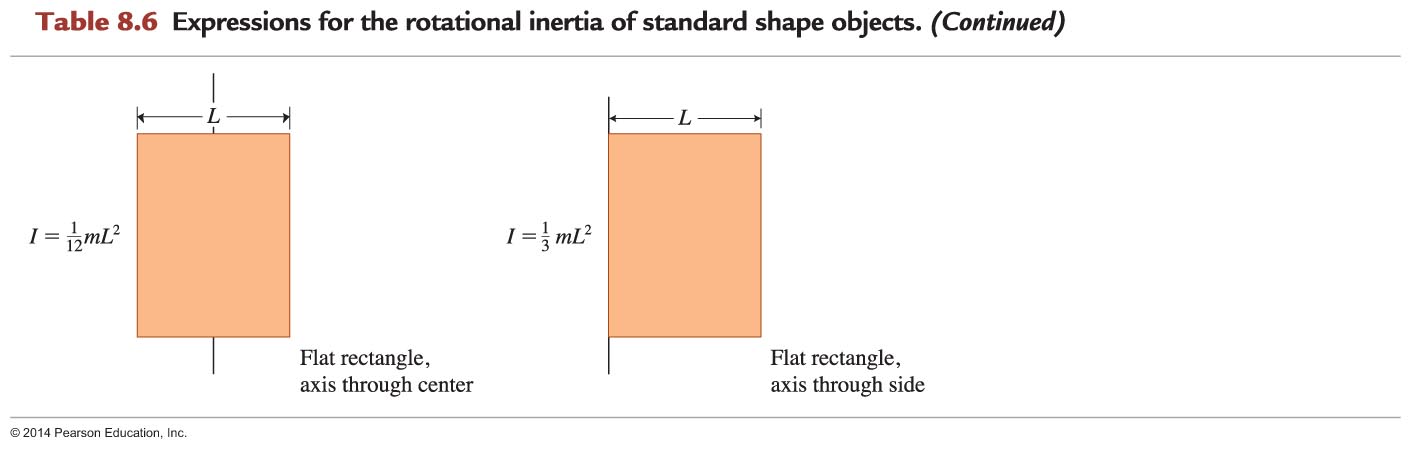 © 2014 Pearson Education, Inc.
Rotational form of Newton's second law
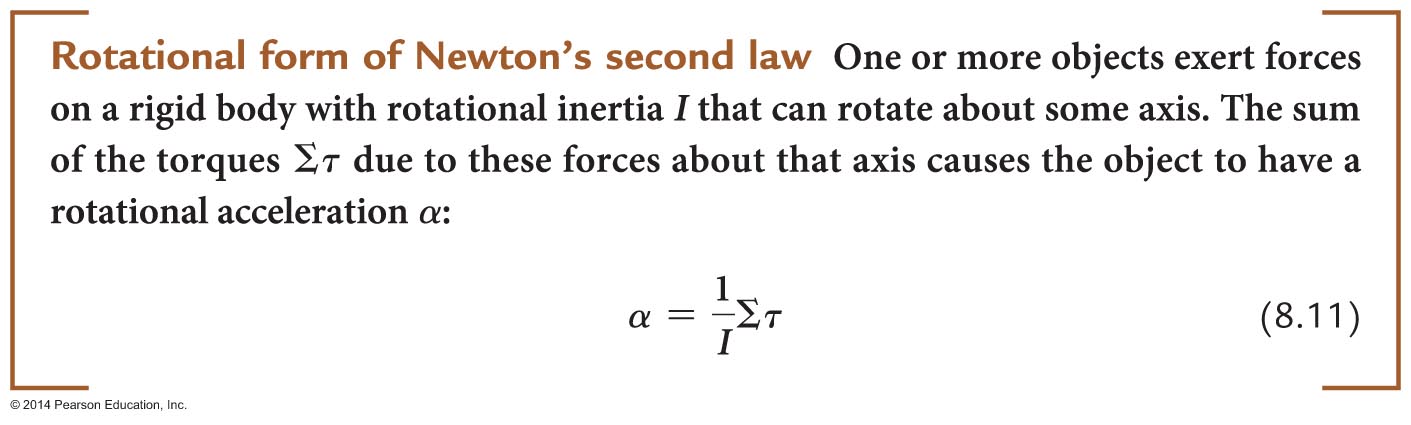 © 2014 Pearson Education, Inc.
Tip
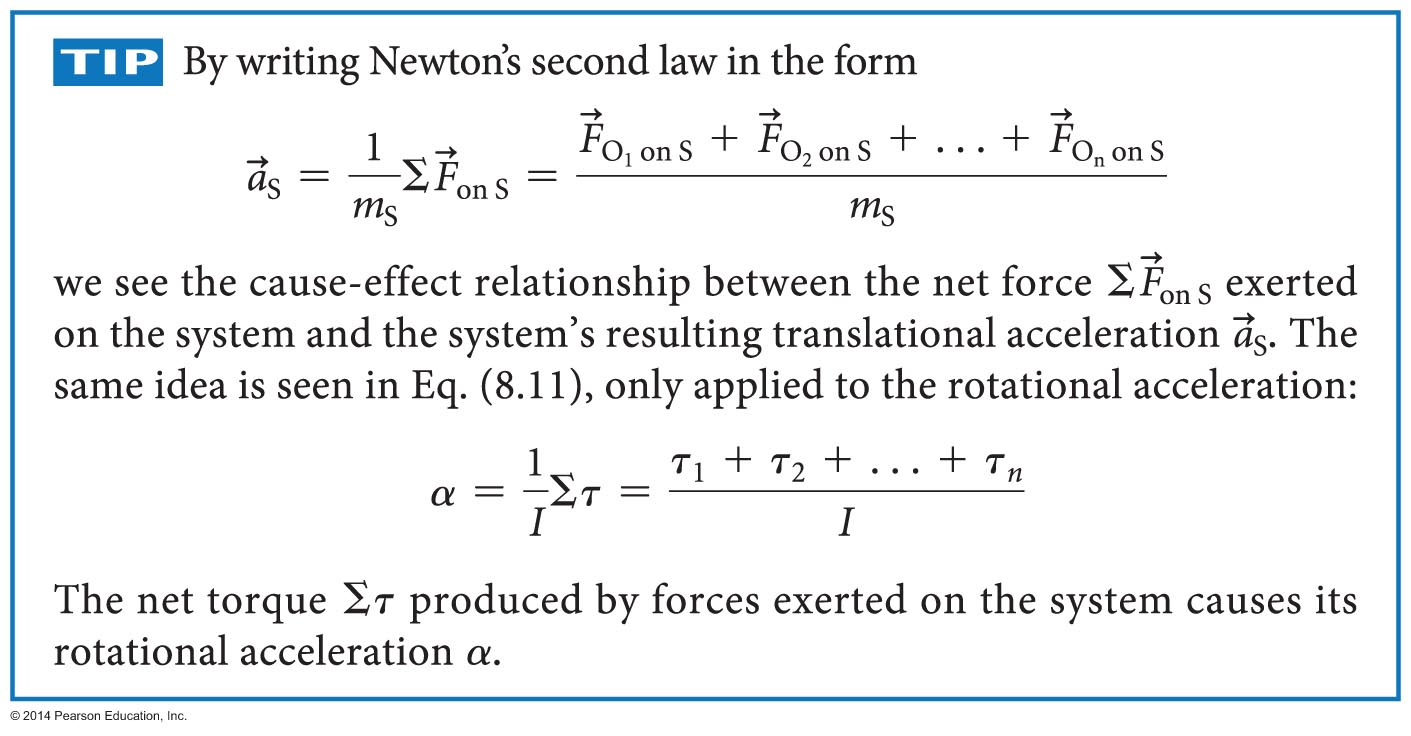 © 2014 Pearson Education, Inc.
Example 8.5
In an Atwood machine, a block of mass m1 and a less massive block of mass m2 are connected by a string that passes over a pulley of mass M and radius R. 
What are the translational accelerations a1 and a2 of the two blocks and the rotational acceleration α of the pulley?
© 2014 Pearson Education, Inc.
Example 8.6
A woman tosses a 0.80-kg soft-drink bottle vertically upward to a friend on a balcony above. At the beginning of the toss, her forearm rotates upward from the horizontal so that her hand exerts a 20-N upward force on the bottle. Determine the force that her biceps exerts on her forearm during this initial instant of the throw. The mass of her forearm is 0.65 kg and its rotational inertia about the elbow joint is 0.044 kg•m2. The attachment point of the biceps muscle is 5.0 cm from the elbow joint, the hand is 35 cm away from the elbow, and the center of mass of the forearm/hand is 16 cm from the elbow.
© 2014 Pearson Education, Inc.
Rotational momentum
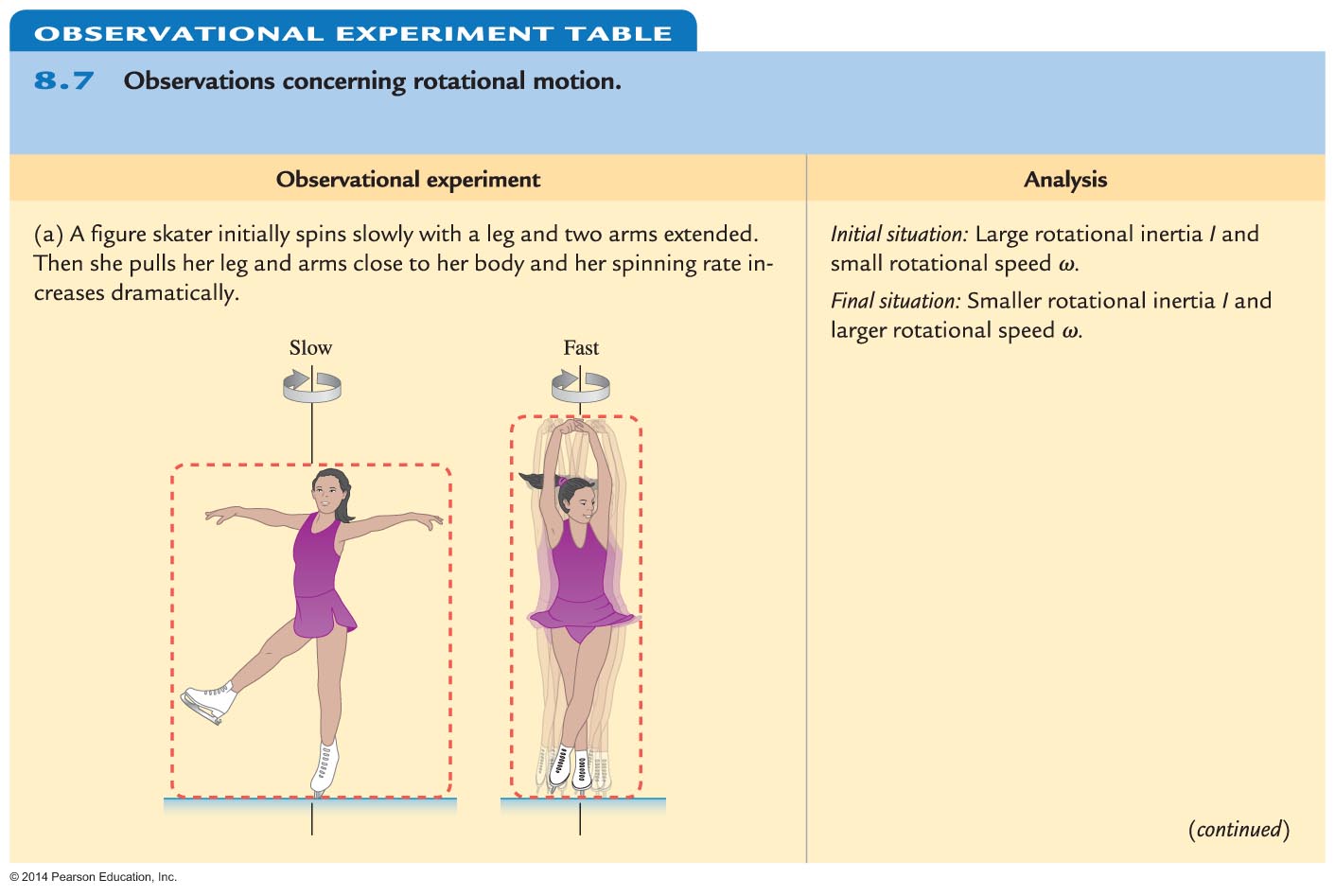 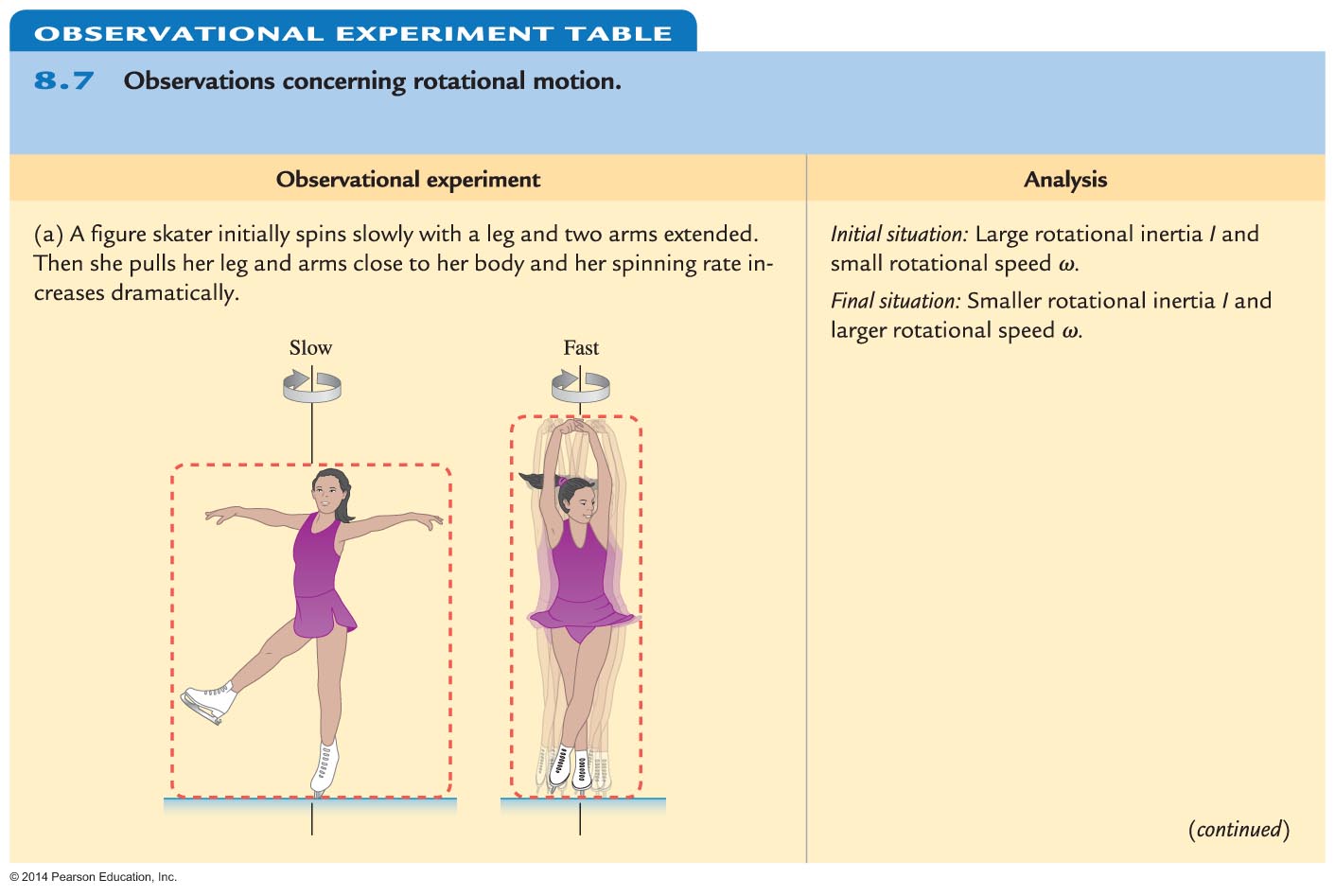 © 2014 Pearson Education, Inc.
Rotational momentum
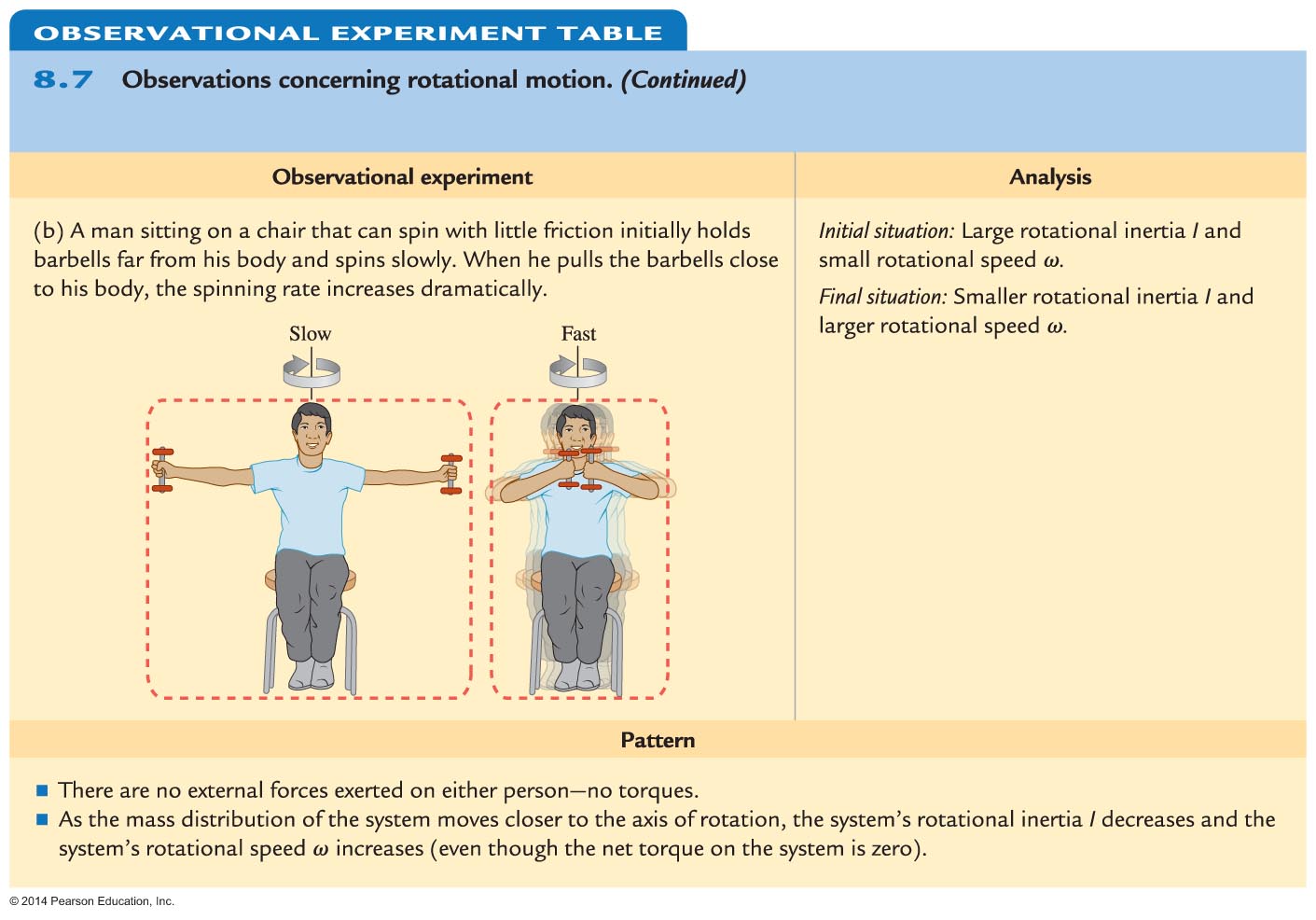 © 2014 Pearson Education, Inc.
Rotational momentum
For each experiment, the rotational inertia of the spinning person decreased (the mass moved closer to the axis of rotation). Simultaneously, the rotational speed of the person increased. 
We propose tentatively that when the rotational inertia I of an extended body in an isolated system decreases, its rotational speed ω increases, and vice versa.
We can test this idea with a testing experiment.
© 2014 Pearson Education, Inc.
Rotational momentum
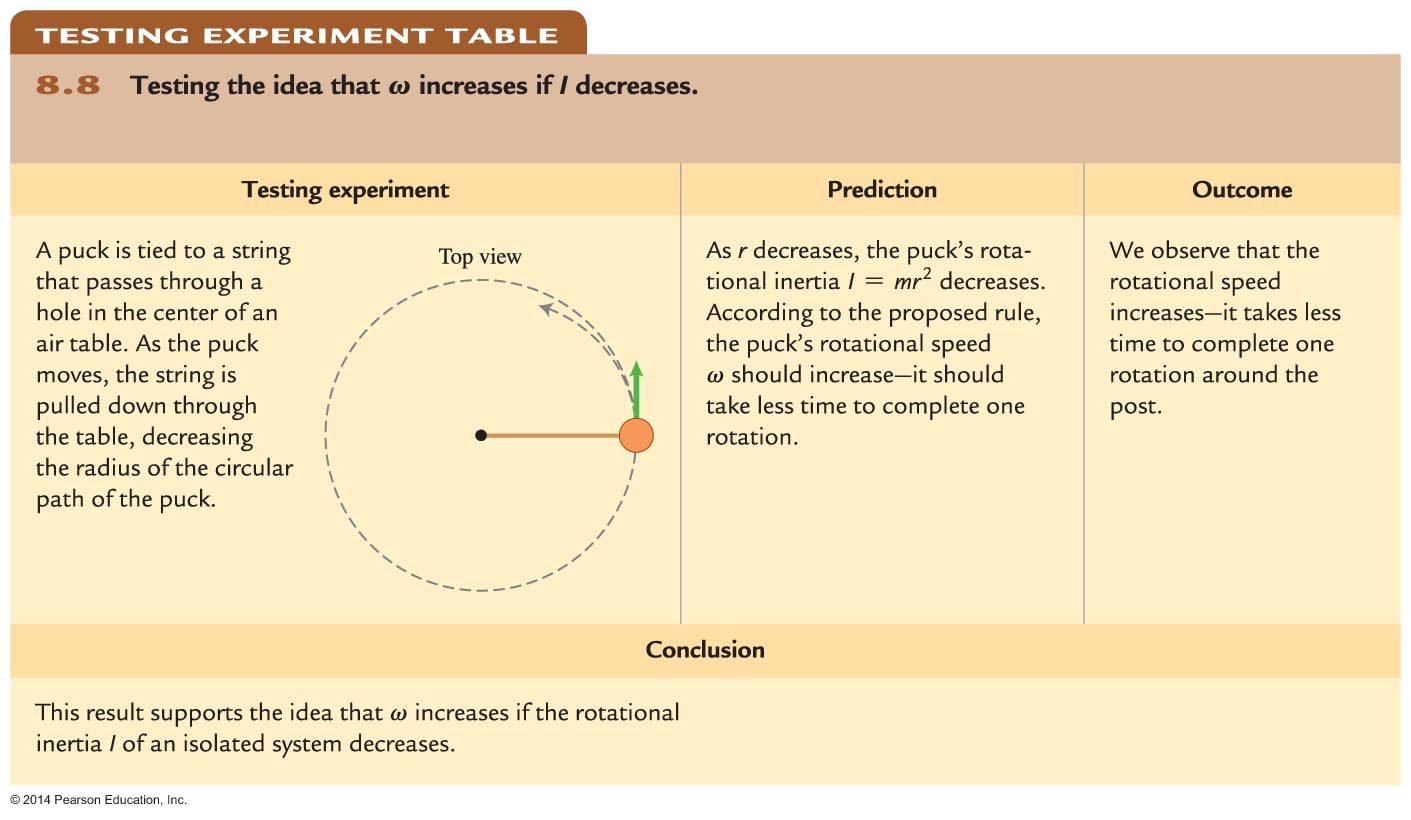 © 2014 Pearson Education, Inc.
Rotational momentum is constant for an isolated system
If a system with one rotating body is isolated, then the external torque exerted on the object is zero. 
In such a case, the rotational momentum of the object does not change:	0 = Lf – Li	Lf = Li
© 2014 Pearson Education, Inc.
Example 8.7
Attach a 100-g puck to a string, and let the puck glide in a counterclockwise circle on a horizontal, frictionless air table. The other end of the string passes through a hole at the center of the table. You pull down on the string so that the puck moves along a circular path of radius 0.40 m. It completes one revolution in 4.0 s. If you pull harder on the string so that the radius of the circle slowly decreases to 0.20 m, what is the new period of revolution?
© 2014 Pearson Education, Inc.
Rotational momentum of an isolated system is constant
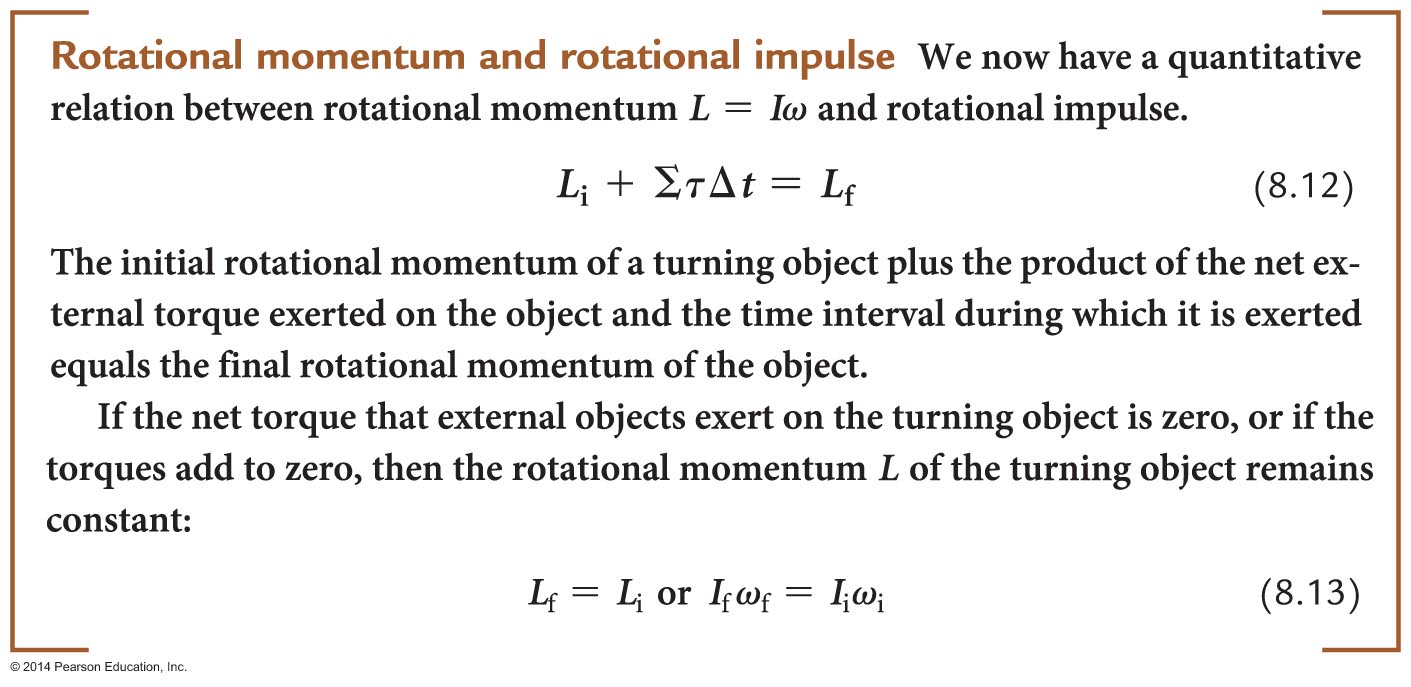 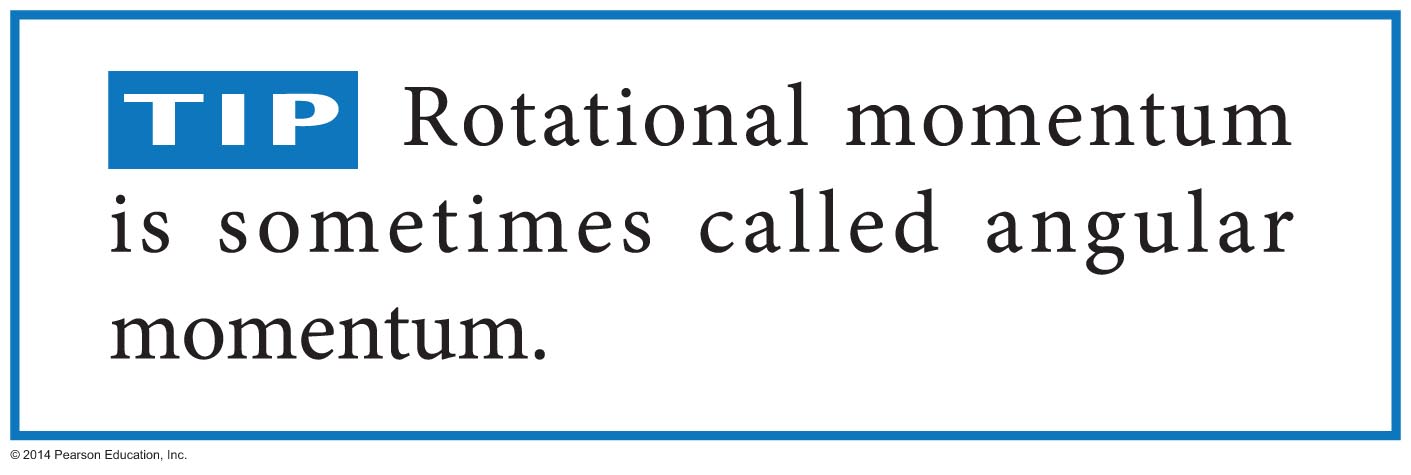 © 2014 Pearson Education, Inc.
Example 8.8
Imagine that our Sun ran out of nuclear fuel and collapsed. The Sun's current period of rotation is 25 days.
What would the Sun's radius have to be for its period of rotation to be the same as during the pulsar described earlier?
© 2014 Pearson Education, Inc.
Right-hand rule for determining the direction of rotational velocity and rotational momentum
Curl the four fingers of your right hand in the direction of rotation of the turning object. Your thumb points in the direction of both the object's rotational velocity and its rotational momentum.
Curl the fingers of your right hand in the direction of the object rotation caused by that torque. Your thumb shows the direction of this torque.
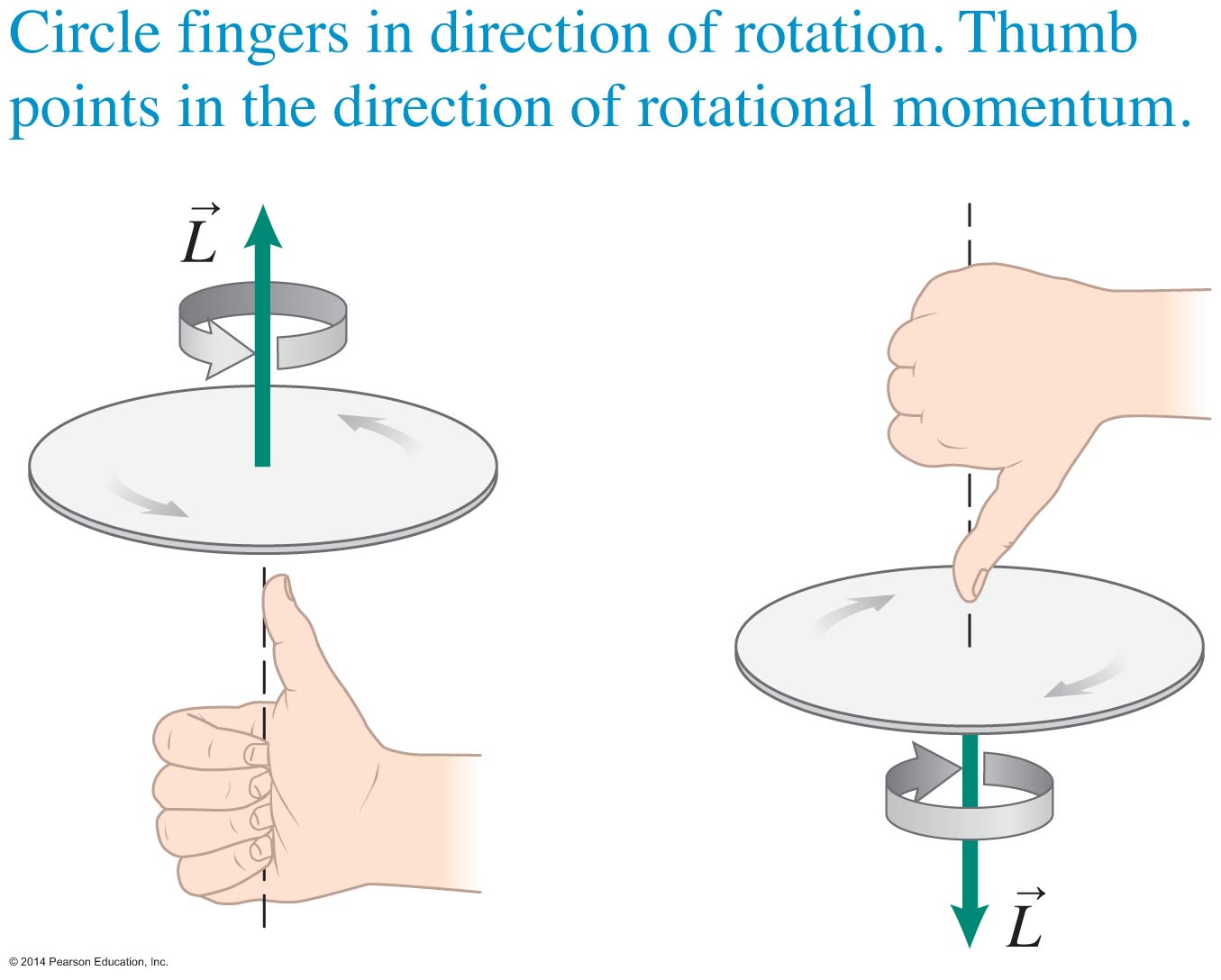 © 2014 Pearson Education, Inc.
Stability of rotating objects
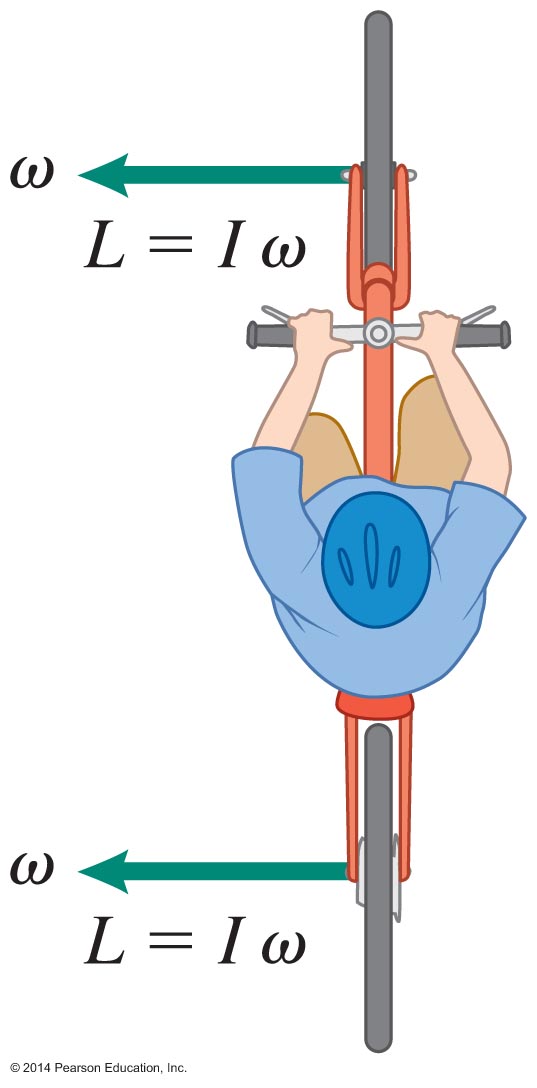 If the rider's balance shifts a bit, the bike + rider system will tilt and the gravitational force exerted on it will produce a torque. 
The rotational momentum of the system is large, so torque does not change its direction by much. 
The faster the person is riding the bike, the greater the rotational momentum of the system and the more easily the person can keep the system balanced.
© 2014 Pearson Education, Inc.
Rotational kinetic energy
We are familiar with the kinetic energy of a single particle moving along a straight line or in a circle.
It would be useful to calculate the kinetic energy of a rotating body. Doing so would allow us to use the work-energy approach to solve problems involving rotation. 
We will test an analogous expression for rotational kinetic energy:
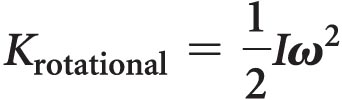 © 2014 Pearson Education, Inc.
Rotational kinetic energy
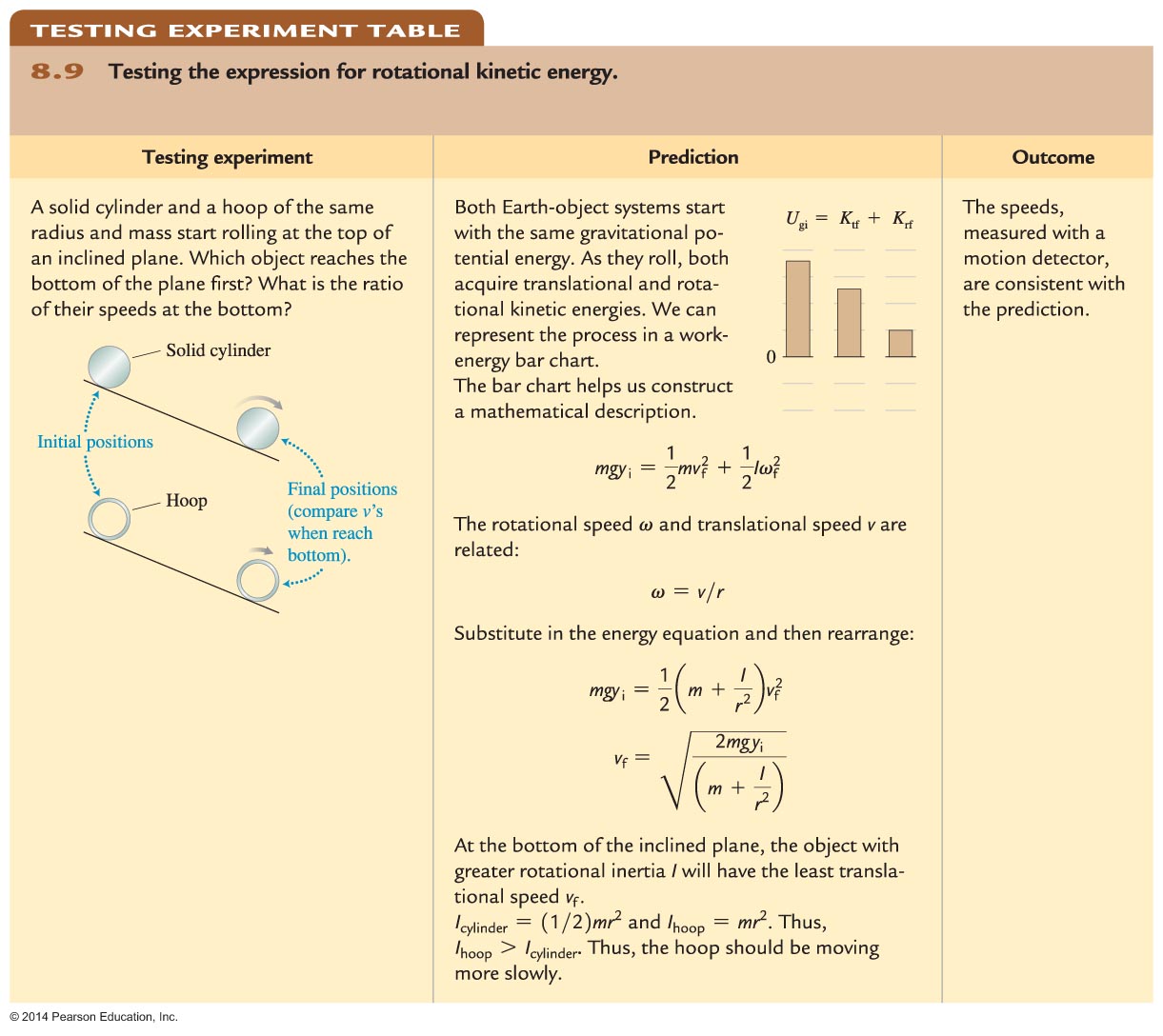 © 2014 Pearson Education, Inc.
Rotational kinetic energy
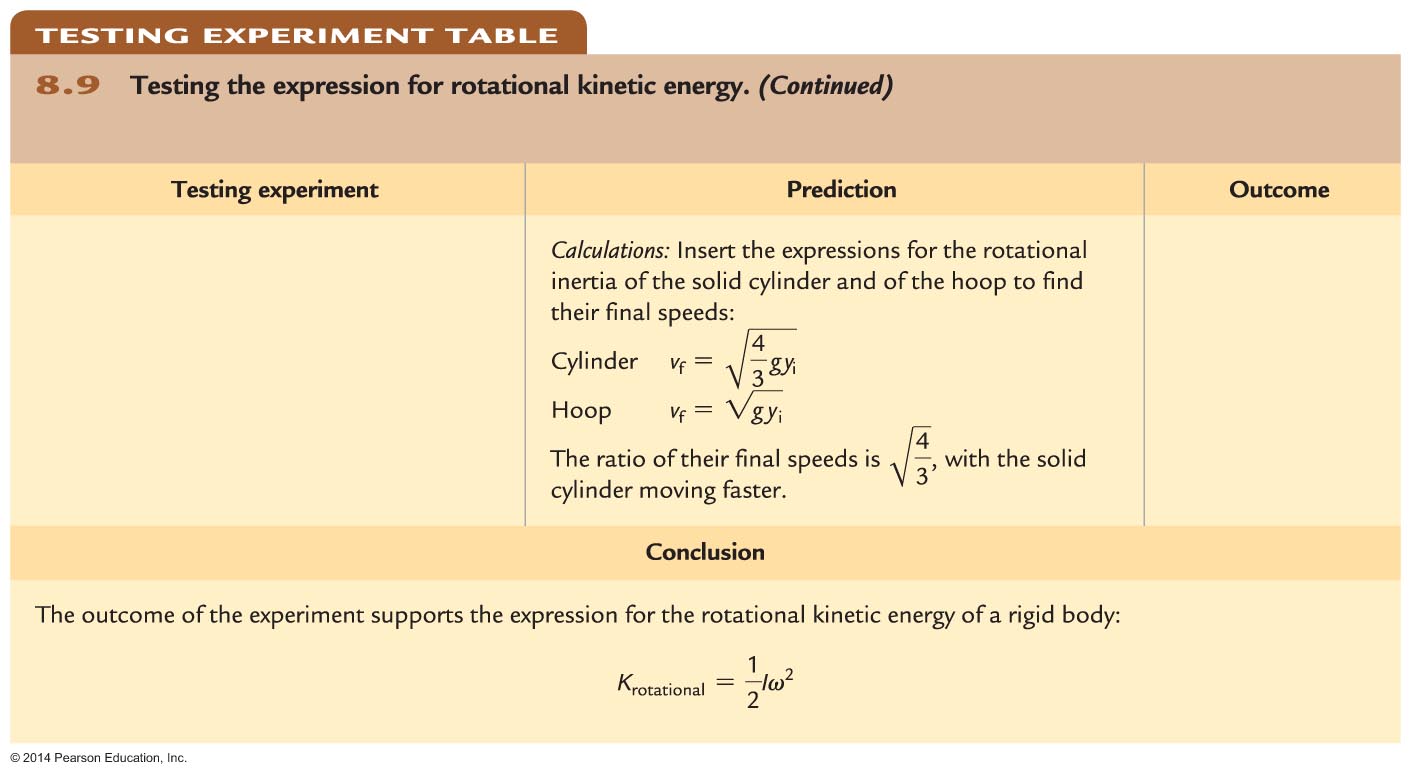 © 2014 Pearson Education, Inc.
Rotational kinetic energy
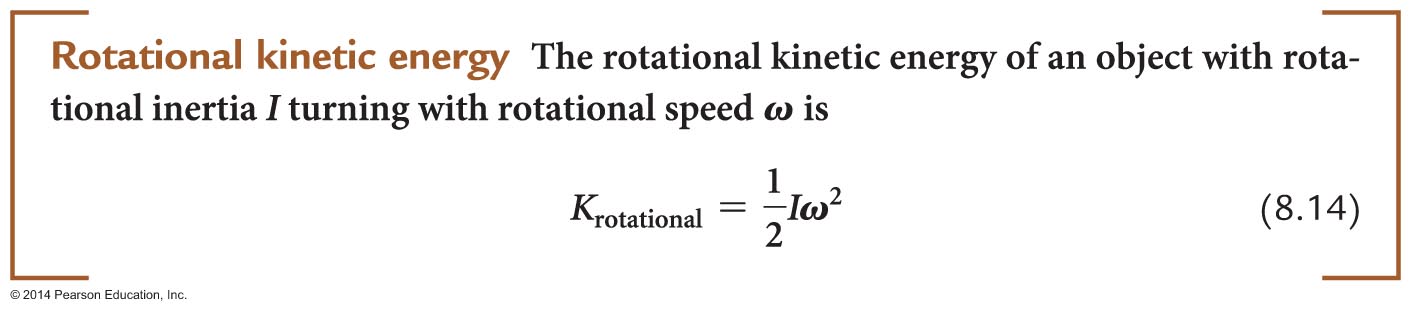 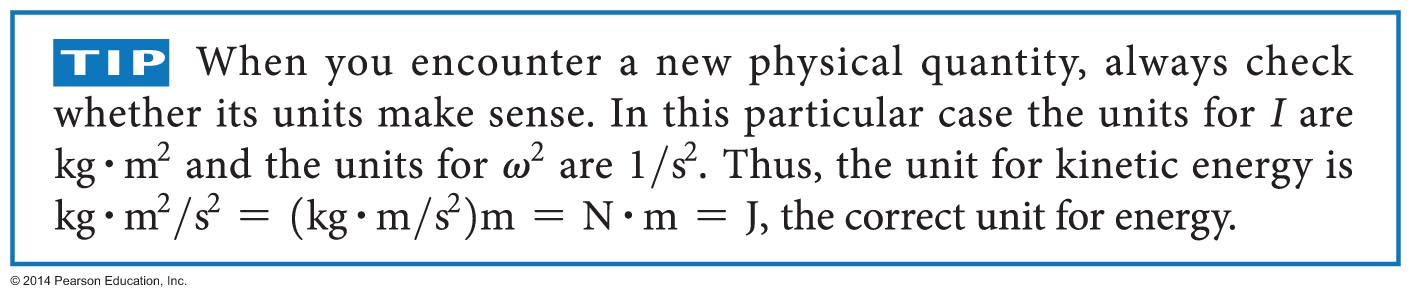 © 2014 Pearson Education, Inc.
Flywheels for storing and providing energy
In a car with a flywheel, instead of rubbing a brake pad against the wheel and slowing it down, the braking system converts the car's translational kinetic energy into the rotational kinetic energy of the flywheel. 
As the car's translational speed decreases, the flywheel's rotational speed increases. This rotational kinetic energy could then be used later to help the car start moving again.
© 2014 Pearson Education, Inc.
Example 8.9
A 1600-kg car traveling at a speed of 20 m/s approaches a stop sign. If it could transfer all of its translational kinetic energy to a 0.20-m-radius, 20-kg flywheel while stopping, what rotational speed would the flywheel acquire?
© 2014 Pearson Education, Inc.
Rotational motion: Putting it all together—Tides and Earth's day
Point A is closer to the Moon than point B, so the gravitational force exerted by the Moon on point A is greater than that exerted on point B. 
Due to the difference in forces, Earth elongates along the line connecting its center to the Moon's center. 
This makes water rise to a high tide at point A and (surprisingly) at point B. The water "sags" a little at points C and D, forming low tides at those locations.
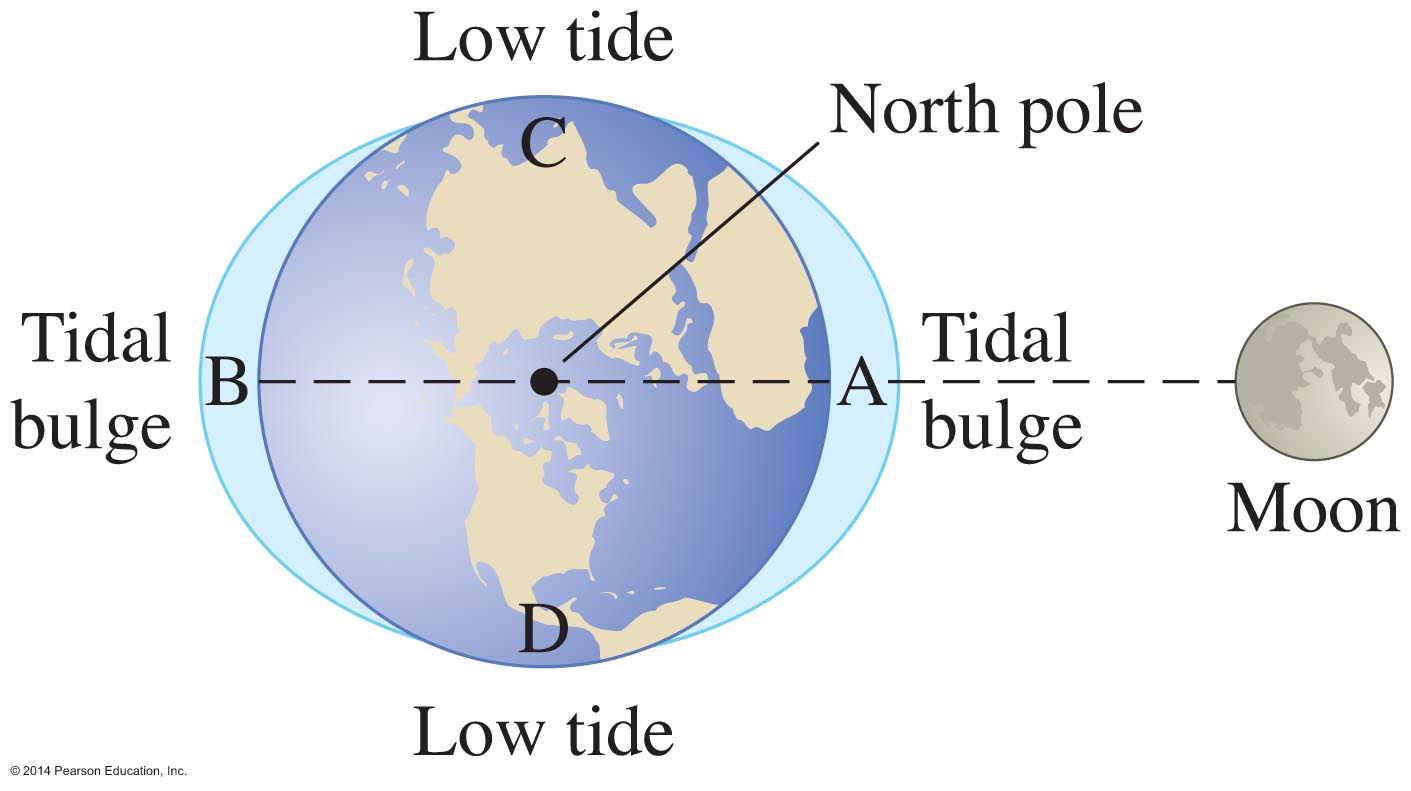 © 2014 Pearson Education, Inc.
Example 8.10
Estimate the effective tidal friction force exerted by ocean water on Earth that causes a 0.0016-s increase in Earth's rotation time every 100 years.
© 2014 Pearson Education, Inc.
Rotational motion: Putting it all together—Example 8.11: Cricket bowling
Estimate the average force that the bowler's hand exerts on the cricket ball (mass 0.156 kg) during the pitch. The bowler's body is moving forward at about 4 m/s and the ball leaves his hand at 40 m/s relative to the bowler's torso and at 44 m/s relative to the ground.
© 2014 Pearson Education, Inc.
Summary
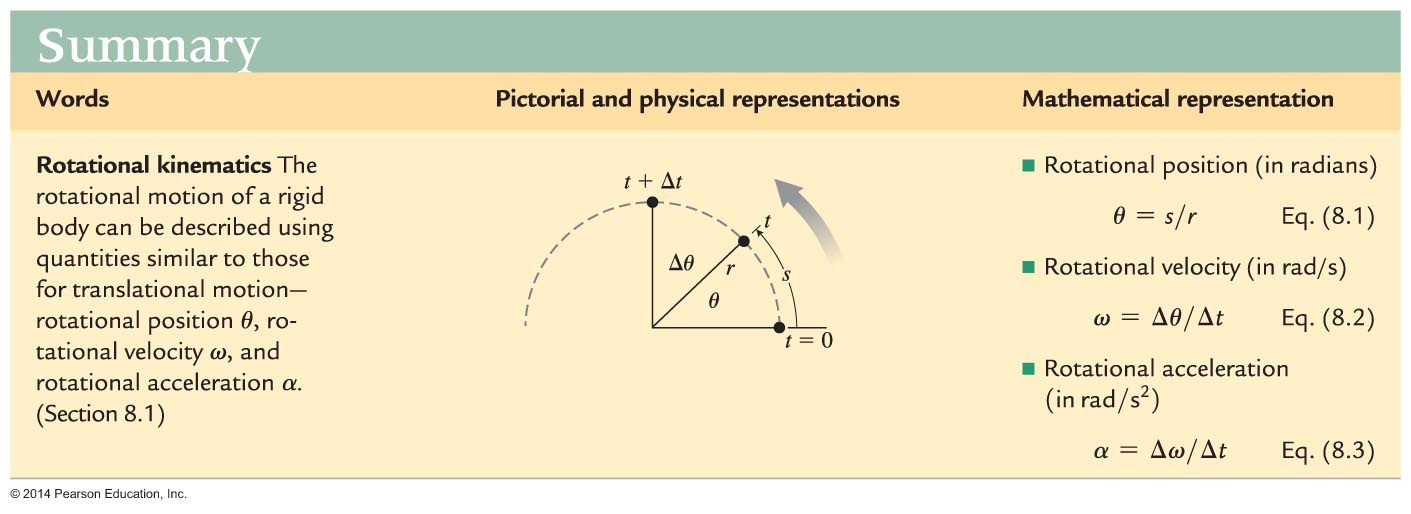 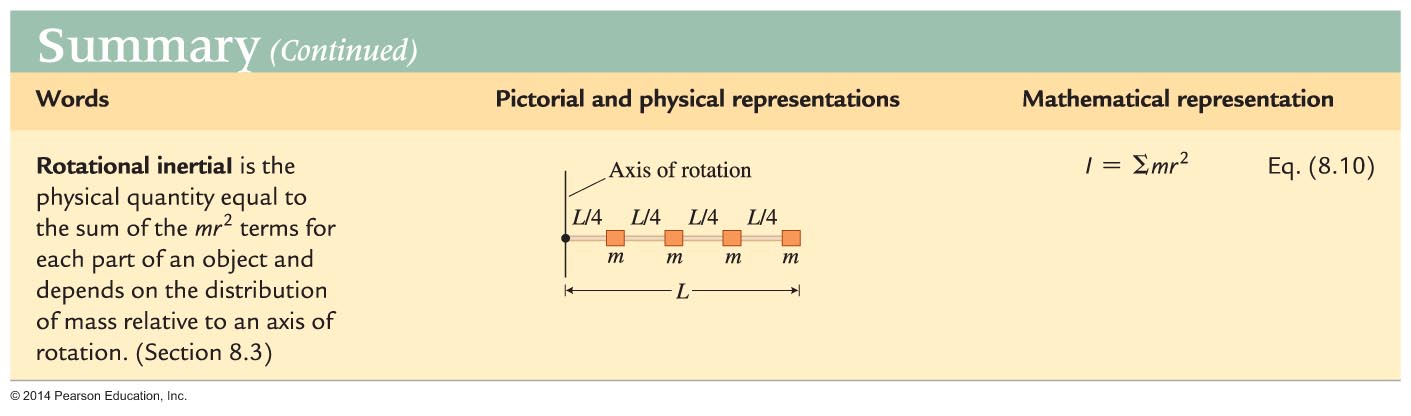 © 2014 Pearson Education, Inc.
Summary
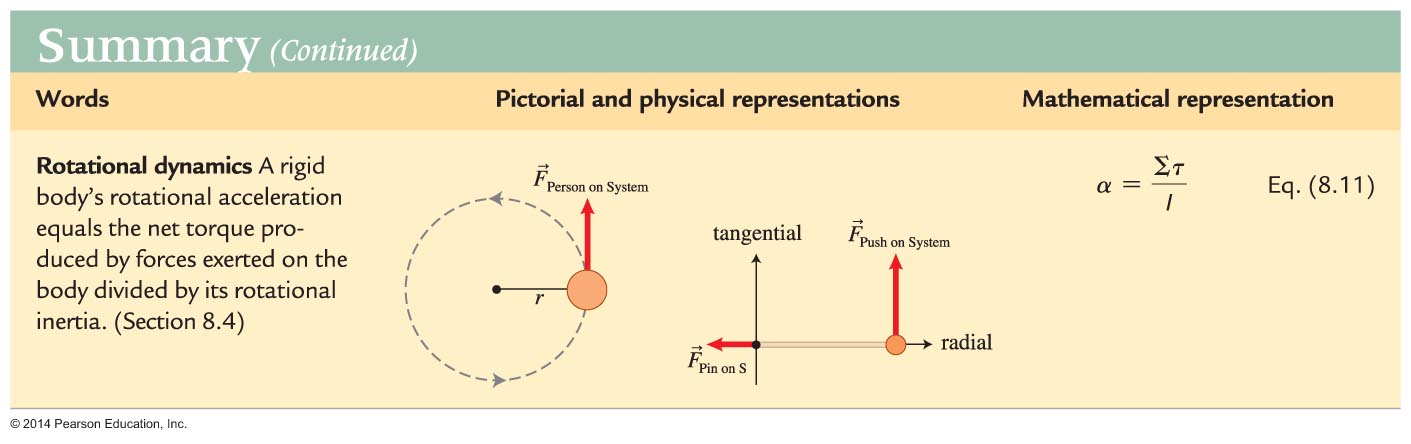 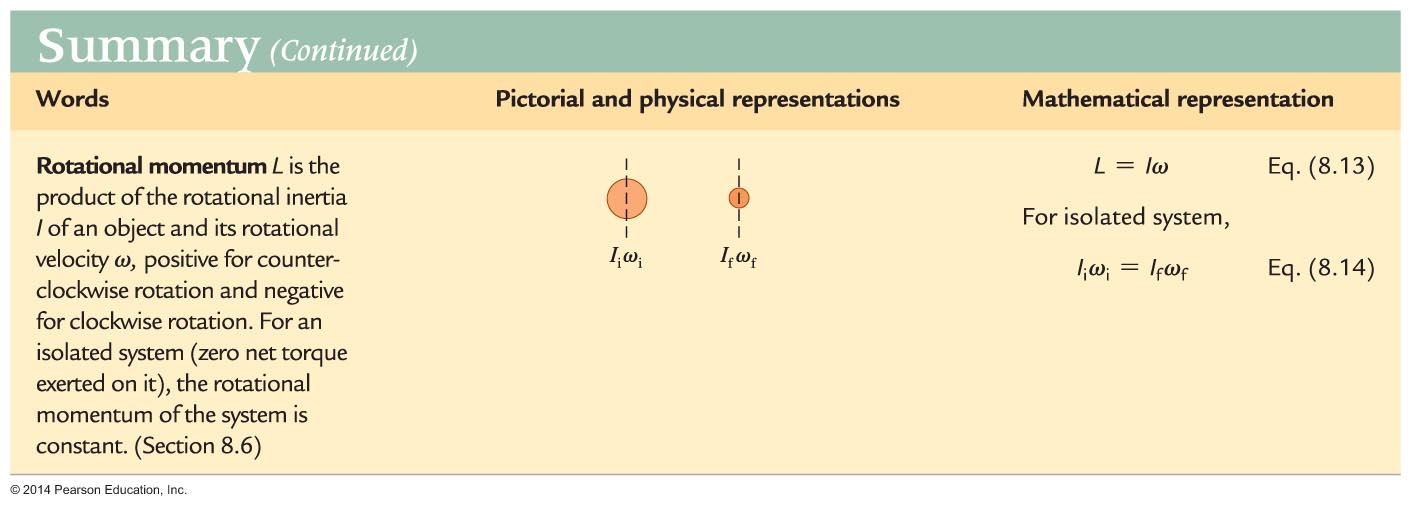 © 2014 Pearson Education, Inc.
Summary
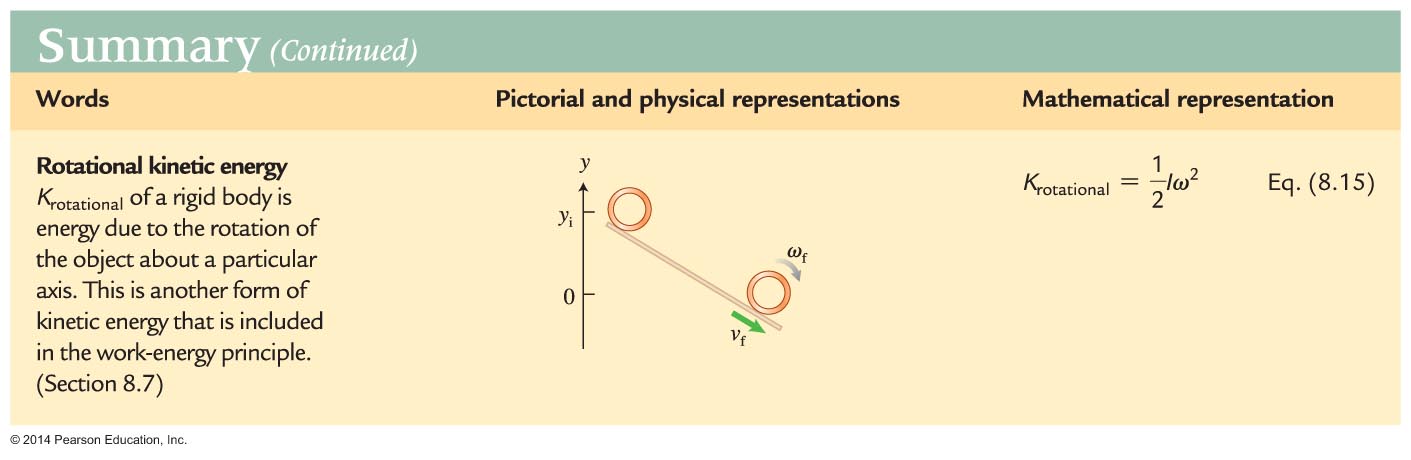 © 2014 Pearson Education, Inc.